公募REITs试点相关政策和业务                          ——湖南省国有企业地方城投创新融资方式交流
结构融资部
2020年5月
目录 Contents
第一部分 基础设施公募REITs概述
第二部分 湖南公募REITs基础资产类型选择及重点企业推荐
第三部分 其他创新融资方式
2
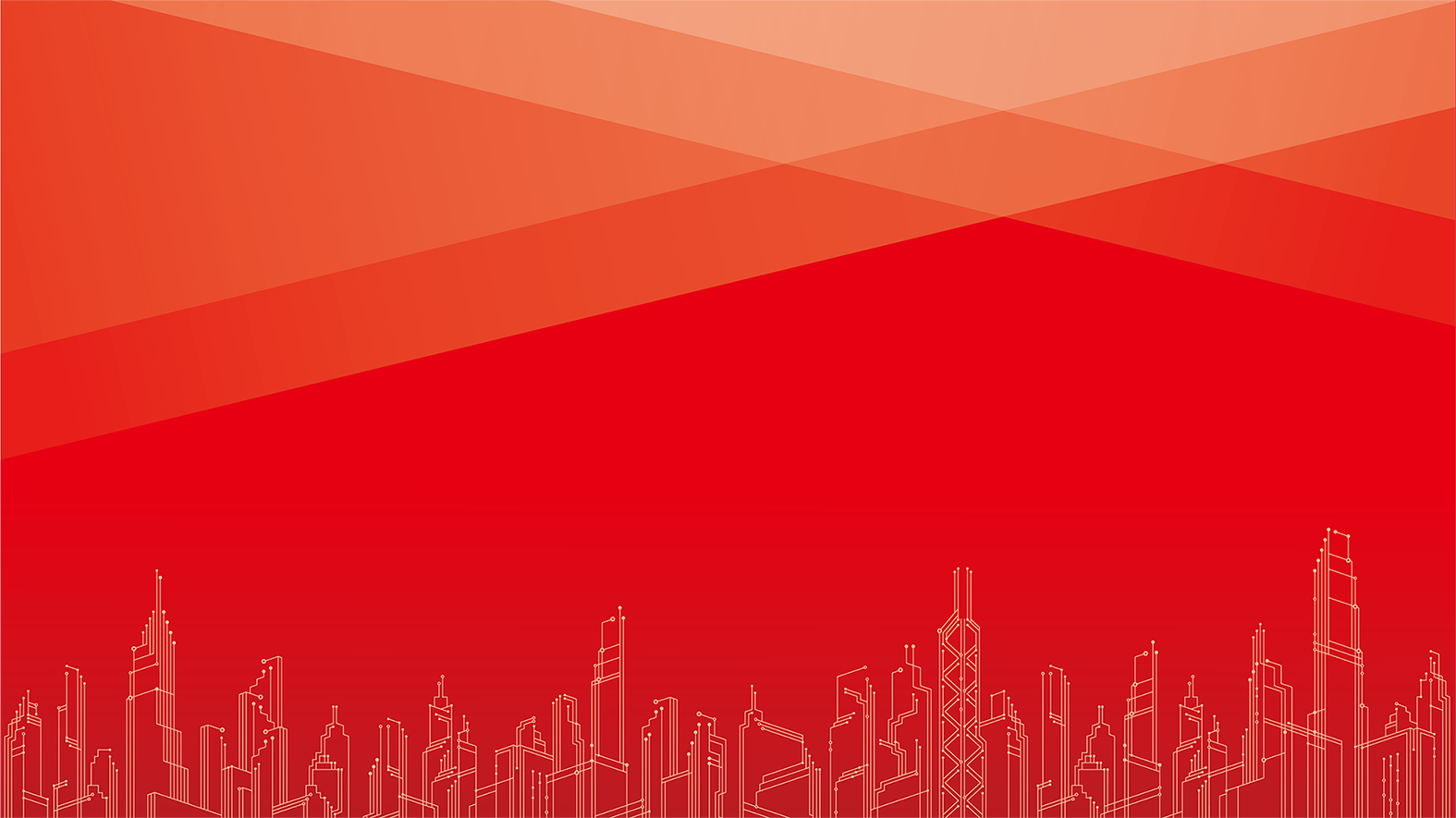 第一部分 基础设施公募REITs概述
第1章   基础设施公募REITs试点背景及介绍
第2章   基础设施公募REITs操作流程
第3章   发行公募REITs优势、意义和问题
第4章   方正证券REITs业务介绍
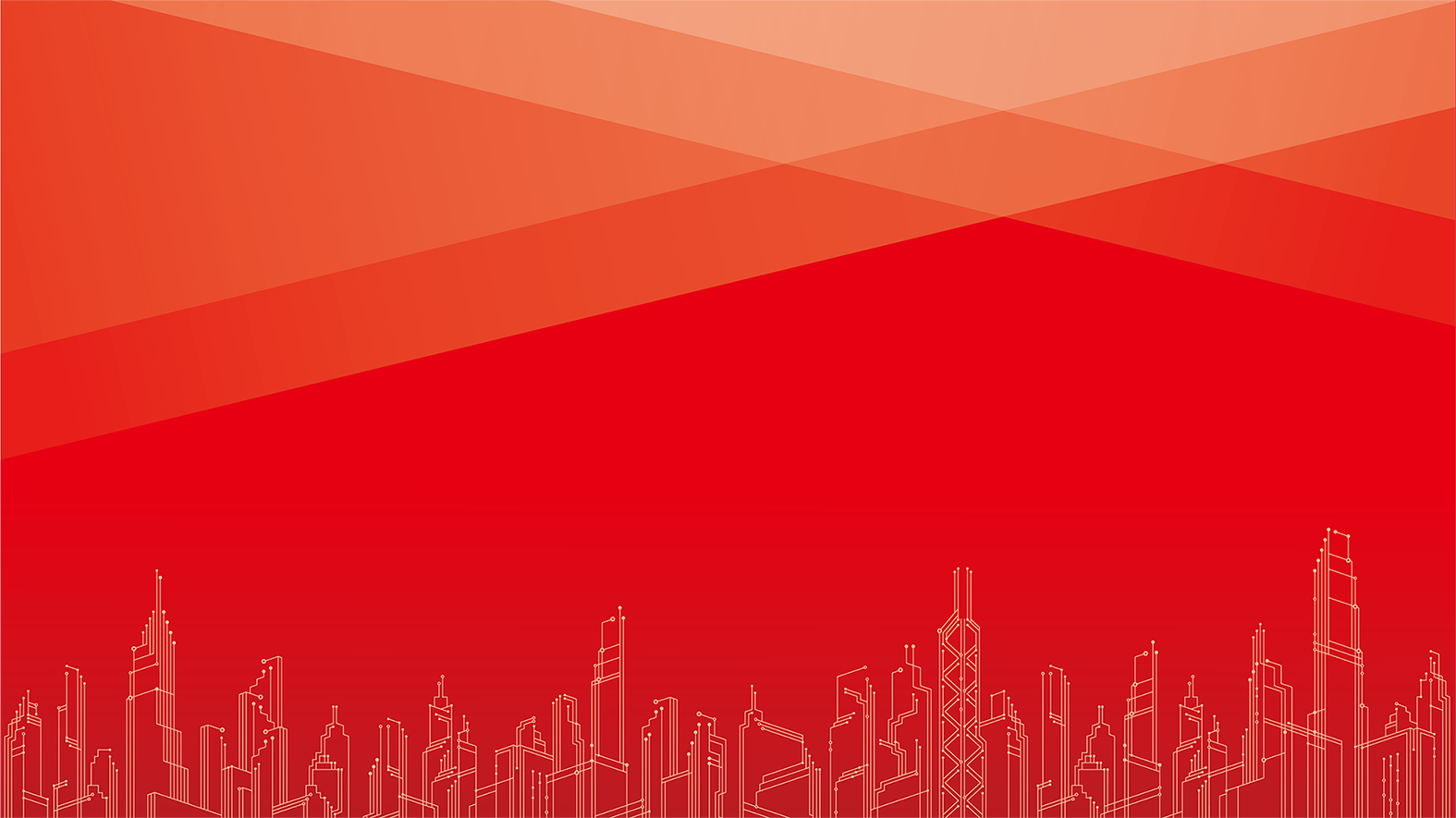 第1章 基础设施公募REITs
试点背景及介绍
1.1 试点通知
2020年4月30日，中国证监会、国家发展改革委联合发布《关于推进基础设施领域不动产投资信托基金（REITs）试点相关工作的通知》（以下简称《通知》），正式启动基础设施领域的公募REITs试点工作。《通知》对基础设施REITs试点的意义进行了全面阐释，对具体工作进行了细致地部署。《通知》的发布是中国REITs市场建设的一个里程碑式的事件，公募REITs试点对于中国不动产投融资体制改革具有重大意义。同一天，中国证监会发布《公开募集基础设施证券投资基金指引（试行）》（征求意见稿，简称《指引》），向社会公开征求意见。
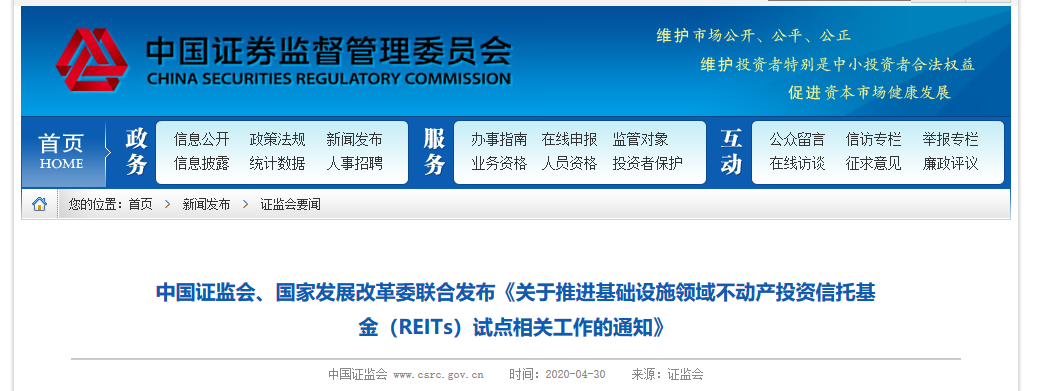 5
专业管理/运营机构
1.2 公募REITs的概念
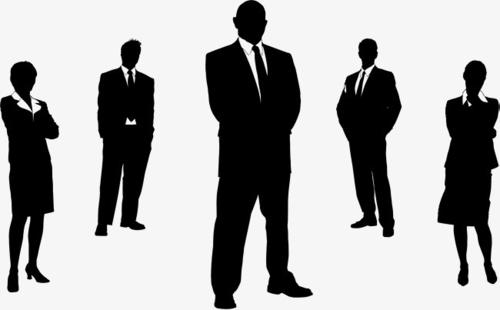 投资者
什么是REITs
      REITs是资产证券化（ABS）的一个分支,其本质是一种股权工具，实现特定物业资产组合（包括基础设施）在二级市场的打包上市。
      REITs投资人持有该资产组合的权益份额，也就是基金份额，分享资产组合的现金流收益和增值收益，承担不动产运营亏损和减值的风险。


什么是公募REITs？
      公募REITs是指以公募基金为载体的REITs ，对接社会公众，投资门槛低、参与人数不限，是普通投资人小额参与不动产/基础设施投资的理想工具。
收益/亏损
资金
管理
基础设施REITs
购买并持有
仓储物流、收费公路、机场港口等交通设施；
水电气热等市政工程；
城镇污水垃圾处理、固废危废处理等污染治理；
信息网络等新基建；
产业园区等基础设施不动产
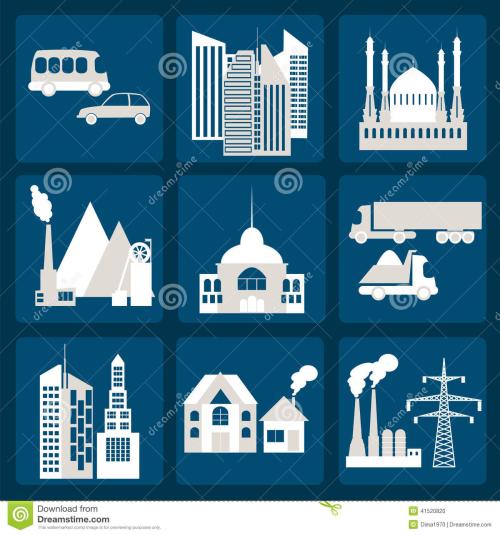 运营
6
1.3 公募REITs收益来源
REITs的收益主要来自于租金/使用权收入和资产增值。其中租金是相对稳定的收益，也是短期收益的主要来源。租金能够在一定程度上对冲通货膨胀，主要可以通过提高现有项目的盈利水平、增加租金收入（提高租金和入住率/使用费和使用率），以及降低维护费用支出方式等实现内部增长。影响前者的主要是资产质量（包括区位、管理能力、稀缺度等），影响后者的主要是利率、政策规划、经济增长、通胀等。
从国际经验看，资产增值是REITs产品获得高估值的主要 原因。在低利率宽松的环境中，其自身土地和物业价值的 升高，同时可以带来REITs产品价格的上升。
运营收入
资产增值
投资REITs相当于普通人买商铺，商铺的价值包括两个维 度：一是全部租金收入，二是因为资金宽松、经济增长、 城市规划等原因导致商铺价值的上升。
7
1.4 国际经验（1）——美国
美国REITs从数量和总市值均排名全球前列，总发行量247只，总市值超1万亿美元，从资产类型看，多元化组合型REITs是市场主流，其组合穿透后配置资产类型多样，但是主要仍以商业不动产如办公楼、酒店、公 寓为主，以抵押贷款为辅，从市值看，物流仓储、一般仓储（这里多指美国人经常租用存放个人用品的仓库
） 、医疗康养类REITs发行总量超过2500亿美元，多元投资和工业建筑中，专注投资于数据中心、通讯基础设 施的REITs产品各有5只，对国内新基建板块REITs的落地有很好的指导意义。
数据来源：bloomberg
7
8
1.4 国际经验（2）——亚洲
亚洲REITs总发行数量194只，主要发行场所集中在日本、泰国和新加坡，日本的REITs投向分布较为集中，主要分布在办公楼宇、公寓和仓储物流三个大类。
新加坡因其税收制度完善、海外资金流通量大，因此许多中国物业海外REITs发行的首选地，新加坡REITs的发展模式主要是一个或几个大型地产投资集团或资产管理公司管理多只REITs,新加坡也是资产最具多元化的REITs发行地，其物业资产遍布中国大陆、中国香港、印尼、印度、马来西亚等亚洲主要发展中经济体。其中最为人熟知的管理机构为凯德置地和ARA资产管理（长江实业控股）。
亚洲各大交易所REITs存续数量
新加坡REITs行业分布
日本REITs行业分布
70
60
50
40
30
20
10
0
数据来源：bloombe rg,
9
1.5 全球公募REITs发展历程
全球REITs的发展历程大致分为四个阶段，各个经济体推出REITs的契机往往与自身的经济周期有着密不可分的关联，  绝大多数的经济体在经济危机、经济衰退或经济高速发展动力不足时出台REITs相关的法律法规。REITs市场建设对 于国家的经济发展有着重要的作用，能够帮助国家摆脱低迷、走出危机、为经济发展提供新动能。
各国推出R E I Ts产品时的经济形势
第一阶段从1960年开始到1990年，这一阶段只有美国、荷兰、澳大利亚等少数几个国家出台了REITs  相关的法律法规，相关的配套法律法规并不健全，REITs主要被用于不动产行业的被动型投资，没能 发挥其真正的价值，成为不动产投融资的重要工具。截至1990年末，全世界范围内只有58支公开交易 的权益型REITs，总市值约56亿美元。

第二个阶段从1991年起始至1998年。1986年，美国国会通过了《税收改革法》，一方面放松了对于房 地产投资信托的诸多限制，允许REITs自己经营和管理房地产投资，另一方面给予REITs以税收方面的 优惠，为REITs日后的蓬勃发展提供了坚实的制度保障。但REITs在美国市场从90年代起才开始爆炸式 发展，杠杆率日益增大的房地产企业产生了利用REITs进行融资的需求，提升了风险控制标准的保险、 追求不动产市场收益的共同基金等对于REITs又有着很强的配置意愿，投资者对于REITs产生浓厚的兴 趣，美国REITs市场实现井喷。在美国经验的带动下，全球范围内，比利时、巴西、加拿大、土耳其 等国家相继引入REITs制度，实现REITs在全球范围内的初步发展。

1999年至2007年作为REITs发展的第三阶段，先后在亚洲、欧洲实现爆炸式发展。1999年至2003年之间，  伴随着亚洲金融危机的爆发，以及各国家和地区不动产市场的不景气，新加坡、日本、韩国、中国台 湾、中国香港陆续引入REITs制度，REITs在亚太市场蓬勃发展。而21世纪初欧洲经济的低迷推动了欧 洲国家引入REITs制度，法国、英国、德国、意大利在2003至2007年间陆续出台了REITs方面的法律法 规，至此REITs成为被世界主要发达国家普遍采纳的制度，各国的REITs市场建设也愈发成熟。

2008年至今是REITs发展的第四阶段，在金融危机爆发之后，REITs的价值在全世界范围内得到认可，  越来越多的国家特别是发展中国家开始推出REITs制度，包括非洲的肯尼亚、南非，西亚的巴林、沙 特阿拉伯，南亚的印度、越南等国家都出台了REITs相关的政策和法规。截至目前，中国、柬埔寨、 加纳、印度尼西亚、马耳他、尼日利亚、波兰、瑞典、坦桑尼亚等国家都在进行REITs相关的政策研 究，考虑早日引入REITs制度。
10
数据来源:NAREIT，EPRAGLOBALREITSURVEY2017
）
1.6 我国发展公募REITs的基因
我国政府杠杆率整体处于国际中等偏高位置根据BIS（国际清算银行）数据，2018年，我国政府杠杆率为49.8%。而在考虑 隐性负债后，我国政府2018年总的债务规模达到73万亿，占GDP的81.5%。该数据排在BIS公布数据的国家地区的第15名处 于中等偏上的水平。与国外高福利国家往往通过举借过多的政府债务来发放社会福利用于消费不同，我国政府债务大都是 投入到了基础设施建设，这些债务能够切实地形成固定资产，资产变现后可以偿还债务，因此我国政府债务的质量本身比 海外高福利国家更为优良。而REITs等资产证券化手段则可以将基建等固定资产进行变现，盘活存量资产，在需要的时候 可以降低地方政府杠杆率。
湖南省广义债务率（（政府债务+城投有息）/一般预算收入
单位：%，2018
国际政府杠杆率比较（单位：%，2018）
数据来源：BIS，
数据来源：wind，
11
11
1.6 我国发展公募REITs的意义
中国基建设施的资本存量约接近50万亿~100万亿：根据IMF在2019年8月的估算，截至2017年，中国广义政府资本存量为 123.7万亿元。胡李鹏、樊纲、徐建国(2016)曾估算，截至2014年人均基础设施存量接近30000元，即整体基础设施资本存量 约40万亿元，依据中国固定资本存量(以2000年价格计)约142万亿人民币，考虑基建投资占比以及通胀因素，当前中国基建 设施资本存量可能约60万亿元。
中国当前REITs及基建相关资产证券化产品仅约2000亿元，或在基建REITs试点下面临扩容：自2016年中国经济年报《渐行 渐远的流动性陷阱和资产荒》中所指出的，相比海外金融市场，中国的金融资产频谱并不“完整”。以REITs资产为例，美国  REITs资产存量在GDP 中的比重约5%，而中国则仅为0.1%。中国REITs市场自2014年开始发展，当前REITs以及基建相关的 资产证券化产品规模仅约2000亿元左右，在基建REITs试点的推行下或将面临扩容的机遇。
中国• 资产证券化规模较低，REITs刚开始起步
中国当前REITs及基建相关资产证券化产品仅约2000亿元
12
1.7 基础设施公募REITs介绍
中国证监会、国家发改委联合发布《关于推进基础设施领域不动产投资信托基金(REITs)试点相关工作的通知》(即40  号文)，证监会就《公开募集基础设施证券投资基金指引（试行）》征求意见（以下简称为《征求意见稿》），正式 宣布中国公募REITs开始破冰。
与海外成熟市场不同，我国REITs一开始就将房地产（含住宅和商业地产）排除在外，专门服务于实体经济，其中重
点发展：1、6大重点区域:京津冀、长江经济带、雄安新区、粤港澳大湾区、海南、长江三角洲；2、5大园区:国家级 新区、有条件的国家级经济技术开发区、国家战略性新兴产业集群、高科技产业园区、特色产业园区；3、6大重点 行业:仓储物流、收费公路等交通设施,水电气热等市政工程,城镇污水垃圾处理、固废危废处理等污染治理项目;信息网 络等新型基础设施
13
1.7 基础设施公募REITs介绍
经济基础设施
社会基础设施
交通	能源	水务	通信
传统能源
陆地运输
医疗
煤
油气
核能
公路
铁路运输
本地公共交通
诊断
治疗、手术
护理
恢复
养老院
教育、文化
学生公寓
图书馆
剧院
博物馆
供水
可再生能源
家庭用水
工业用水
排水
市政污水
工业污水
水路运输
太阳能
风能
水能
生物质能
地热
内陆水运
远洋运输
运河
港口
长途通信-固网
移动网络
高速互联网
塔站（移动通讯
航空运输
或广播）
传输与配送
机场服务
航空服务
控制交通管制
污水处理
电力
气
油、燃料
市政污水
工业污水
空中
体育
卫星网络
观测站
大众体育
专业运动
多式联运
存储
智慧水务管理 系统
内陆（公铁联运）
海运+铁路
行政
电力
气
油、燃料
办公室
电子政务
智慧交通管理 系统
区域供暖
智慧能源管理
智慧城市
14
1.7 基础设施公募REITs介绍
从基建项目运行和融资周期来看，适合发起REITs的资产一定的运营成熟期能产生稳定的可分配净利润和现金流的资产，且资产全部证照齐全，产权清晰，有独立运行能力，盈利能力不能依赖于政府或其他主体的补贴。
项目建设初期的初始融资
资产培育期的再融资
成熟运营期的资产证券化
公募性质的项目
收益债券有限追 索或无追索的 中长期银行贷款
债务融资：短中期银 行贷款为主，发起人 提供主体增信
固收型CMBS
私募性质的基于 项目现金流的 债务融资工具
固收型ABS
股东出资+私募 性质的股权融资 工具（投资基金）
股东出资+私募 性质的股权融资 工具（投资基金）
权益型REITs
15
15
1.7 基础设施公募REITs介绍
基础设施REITs的推出，对于基建企业实现完整的项目投资建设闭环，真正可以实现在债务压力不增加的情况下实现建设-
运行-退出-投入新建设的正向循环。
传统基建投资

平台	投资
REITs
偿债
回收
建设	运营	偿债
平台
投资
建设
项目公司
资金
新投资
资本金
面临的问题：
1、资本金不足，扩张面临隐形债务约束
2、项目运营收入用于偿还债务，财政一般 还需承担担保、差额补足等责任
3、债务周期长，项目投资方完成投资收回 和债务偿还通常需要10-20年
转 股
让 权
价 支
款 付
运营
reits
分红
解决的问题：
1、项目运行稳定运行3年即可发起成立REITs实现资产 转让，项目投资周期缩短
2、股权完全转让，政府后期不再承担任何债权债务
3、REITs收益完全由运营收入决定，无需政府增信
4、项目股权转让给REITs后获得的资金鼓励投资于新 的鼓励投资的补短板基础设施项目
16
1.8 我国开展公募REITs前景与思路
潜在规模巨大：2019年国内基础设施投资规模接近20万亿。改革开放以来，累积投资总 量在150万亿左右。如果考虑建设成本的提升，按重置成本法估值，存量基础设施估值 估计会到300-400万亿。

发展思路开阔：国内公募REITs制度尚未完全建立，传统基建是基础，新基建是重要发力点，从国外经验看，本次征求意见稿中提及的仓储物流、园区工业厂房、通信基础设施等REITs项目在国外已有存续产品且收益稳定，特别是目前推动的以高技术为引领、 以技术创新为驱动的信息基础设施、现代物流、智慧工厂等领域，从历史数据看累计收 益率已高过同期标普指数收益率。从这个角度看，税前收益率5%以上的基础设施规模 约40-50万亿。

配套制度关键：基础设施REITs距离大规模推进仍有较长的路要走。此次试点方案是重要起点，但当前的试点政策文件仍需要许多配套条件支持。
17
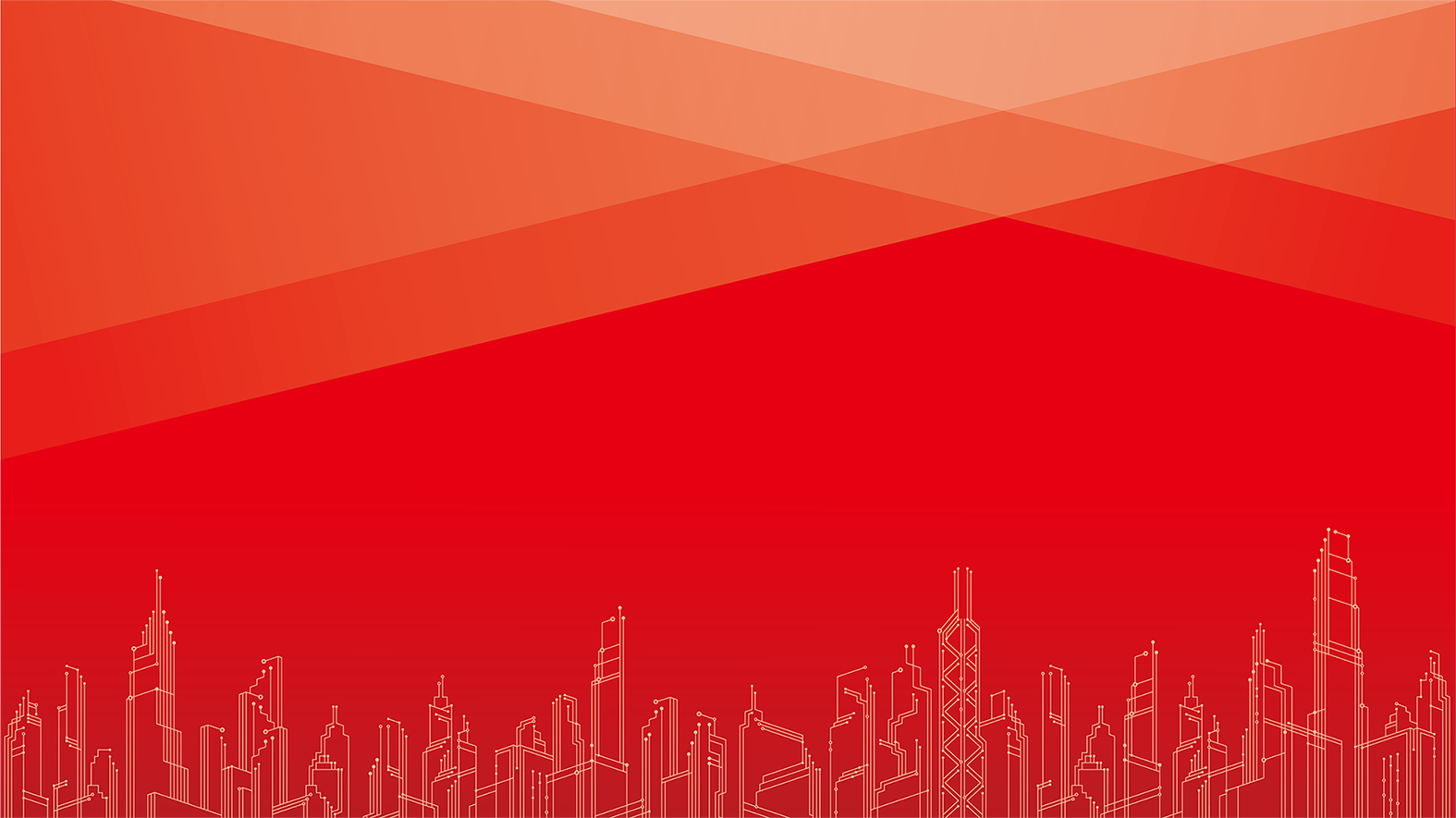 第2章 基础设施REITs操作流程
2.1 基础设施REITs试点运作方案
“公募+ABS+保荐”结构：即：有公募资管的券商或公募基金发行公募基金-->同一实际控制人下属券商资管或者基金子
公 司发行的专项计划为载体的基础设施ABS -->底层基础设施。关键要点与流程如下图所示：
•
REITs项目操作流程图
REITs产品投资示意图
19
2.2 项目参与主体
六大核心主体
公募基金在本次试点中承担了基金产品投资管理、项目公司尽调审核、基金产品结构设计、项目公司运营管理等募投管退全流程最重要的责任。
财务顾问
公募基金
ABS管理人
原始权益人
项目公司
投资人
REITs产品设计 管理
项目公司运营 管理
REITs投资管理
聘请外部中介 服务机构
聘请承销保荐 机构作为财务 顾问
按照基金合同 获得项目公司 每年不得少于 一次分红，分 红比例不低于 年度可分配利 润的90%。
通过二级市场 交易基金份额 获取资本利得
对基础设施项 目参照IPO标 准进行尽职调 查，充分了解 基础设施项目 的经营状况及 面临的风险和 问题，出具财 务顾问报告。
资产支持计划 产品设计管理
项目公司股权 投资及分红管 理
聘请外部中介 服务机构
培育符合条件 的优质项目公 司
在较长时间内 可能被公募基 金聘请为项目 公司运营管理 方
运营获取稳定 的收入和净利 润
提供提高项目 运营能力、压 缩成本等提高 项目公司收入
其他外部中介
律师事务所、会计师事务所、资产评估机构、信用评级机构等
2.3 项目审核流程
两大监管主体
       各省发改委主要从项目是否符合国家重大战略、宏观调控政策、产业政策、固定资产投资管理法规制度，以及鼓励回收
资金用于基础设施补短板领域等方面出具专项意见报送国家发改委。国家发改委审核后将符合条件项目推荐至证监会。 
       证监会牵头建立受理、审核、备案、信息披露和持续监管的工作机制，参照公开发行证券相关要求强化对基础设施
REITs发行等环节相关参与主体的监督管理，落实各项监管要求。公募REITs产品报证监会获批后，基金管理人即可安排基金
的发行；基金发行成立后，符合上市条件的，可向交易所申请上市。
项目遴选
证监会
省发改委 出具意见
国家发改委审核推荐
基础设施基金
成立、运作
基础设施
基金募集
ABS计划
挂牌备案
基础设施 基金注册
项目尽调
其他重要审批主体
各级地方政府国资、财政、工商、税务、国土等部门、沪深交易所等
2.4 金融机构参与REITs资质要求
2.5 对原始权益人和项目公司的要求
基础设施项目应当符合下列要求：
原始权益人应当符合下列要求
原始权益人享有完全所有权或特许经营权, 不存在经济或法律纠纷和他项权利设定；
原始权益人企业信用稳健、内部控制健全, 最近3年无重大违法违规行为。
经营投资回报良好, 并具有持续经营能力、较好增长潜力(盘活存量, 已完成竣工验收的成熟基础设施项目, 不包括仍处于建设期的项目）
现金流来源具备较高分散度, 且主要由市场化运营产生, 不依赖第三方补贴等非经常性收入中国证监会规定的其他要求
发起人(原始权益人)及基础设施运营企业信用稳健、内部控制制度健全, 具有持续经营能力, 最近3年无重大违法违规行为
基础设施运营企业还应当具有丰富的运营管理能力发起人(原始权益人)通过转让基础设施取得资金的用途应符合国 家产业政策, 鼓励将回收资金用于新的基础设施和公用事业建设, 重点支持补短板项目, 形成投资良性循环基础设施项目
原始权益人应当参与基础设施基金份额战略配售, 战略配售比例不得低于本次基金份额发售数量的20%, 且持有基础设施 基金份额期限自上市之日起不少于5年
2.6 项目运营管理机构要求
基金管理人可以设立专门的子公司或委托第三方管理机构负责基础设施日常运营维护、档案归集管理 等, 基金管理人依法应当承担的责任不因委托而免除
基金管理人委托第三方管理机构运营管理基础设施项目的, 应当自行派员负责基础设施项目财务管理。 基金管理人与第三方管理机构应当签订基础设施项目运营管理服务协议, 明确双方的权利义务、费用收 取、协议终止情形和程序等事项
第三方管理机构应当持续符合下列要求:
具有符合国家规定的不动产运营管理资质(如有);
具备5年以上基础设施项目运营管理经验, 配备充足的具有基础设施项目运营经验的专业人员;
公司治理与财务状况良好;
中国证监会规定的其他要求
第三方管理机构同时向其他机构提供基础设施项目运营管理服务的, 应当采取充分、适当的措施避免可能出现 的利益冲突
第三方管理机构不得将受委托运营管理基础设施职责转委托给其他机构
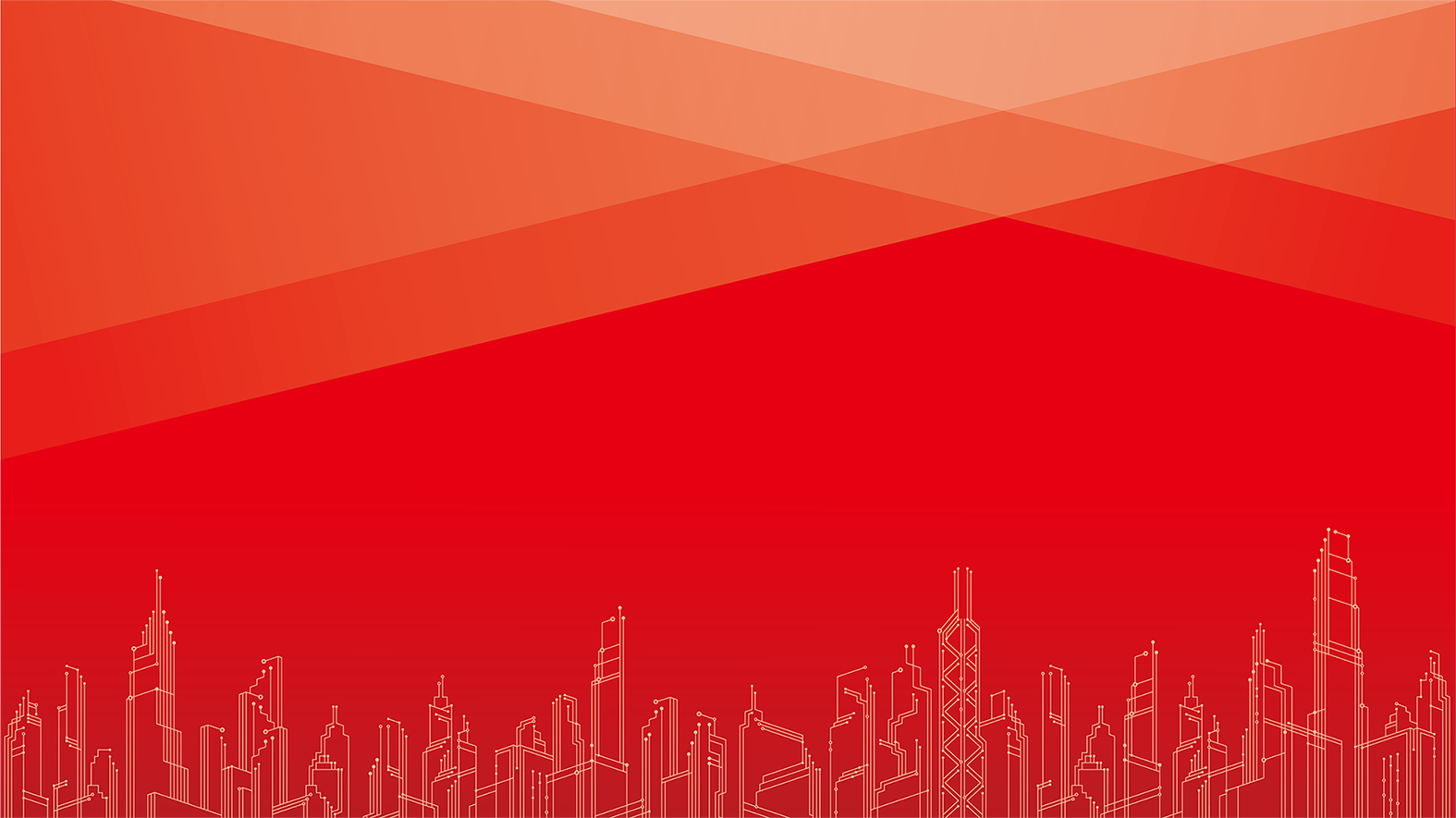 第3章 发行公募REITs优势、
意义及问题
3.1 发行公募REITs的优势
增加原始权益人融资渠道，财务条件弱但拥有优质资产的原始权益人仍可发行REITs
REITs可以看做原始权益人一个成熟运行不动产独立进行的IPO，对于原始权益人而言相比一般公司的IPO，从尽调、财务、税收、公司治理等安排相对简单，其定价方法也更类似于股权融资，对于投资人而言，REITs的收益完全依赖于成熟不动产资产自身产生的收入和资产增值，与原始权益人实现破产隔离。拥有优质资产但自身财务条件较弱的原始权益人仍然能发行优质的REITs产品。
表：REITs、ABS、IPO三种融资方式对比
3.1 发行公募REITs的优势
可能获得估值优势
REITs产品估值方法
核心逻辑是REITs的估值不能过分偏离其旗下资产的价值。
1、净资产法估值(NAV)
NAV估值法的关键在于准确地 评估REITs持有物业的价值
NAV=REITs物业资产价值-债务
FFO的核心是项目未来预期收益的稳定性和贴现率
REITs的物业价值资产价值
该方法将REITs的物业看作一个整体，充分考虑了REITs物业的综合收益，更能体现其整体运营水平。
=
FFO（经营产生的现金流）*折现率
=
（净收入+折旧和摊销-非经常性损益）*折现率
（FFO（营运资金）的估值方法由美国房地产信托协会（NAREIT）在1991年提出。FFO法是在现有实际收入的基础上，预计未来年期该物业的营运资金，并选择合适的折现率将其折现为现值，进而得到物业整体价值。FFO估值模型在物业整体价值评估中被广泛采用。）
2、市盈率法(NAV)：即P/FFO、P/AFFO等指标进行相对估值，方法思路与股票PE估值类似，将物业资产的FFO或AFFO  乘以对应资产类型指标数值，就可以得到REITs的相对估值。如果REITs价格除以FFO或AFFO比同类REITs要高，  则认为该REITs价格可能被高估，反之，则认为可能被低估。
REITs产品的估值方法与权益类型资产的估值方法类似，同时也决定了REITs产品的价格可收到相关因素的影响，
因此原始权益人不仅可以通过REITs发行盘活存量不动产，还有可能因此获得超过其原值的收益。
3.2 原始权益人发行公募REITs的意义
降低资产负债率
改善利润报表
01
02
03
04
05
06
发行公募REITs将全部或部分资产真正转移出表，并可选择将债务出表，降低企业资产负债率。
通过发行公募REITs并持有部分份额，可将固定资产转化为现金和可供出售金融资产，并将财务费用和折旧摊销出表，同时获取REITs分红现金流，对改善公司财务状况有积极意义。
实现“建设/收购、管、退、融”的全周期运营机制
提升公司估值，实现价格发现
境内资本市场的估值普遍相对更高，发行境内REITs有助于提升公司估值；境内公募REITs采用网下询价确定份额、价格，通过演推介、询价、定价配售等活动，能够根据资本市场特点对基础设施资产进行合理估值，实现价格发现。
原始权益人负责开发建设、收购、培育较为前期的基础设施项目，在运营成熟之后，通过将资产打包装入REITs平台，实现资金快速回笼；回笼的资金继续用于公司后续项目的开发建设/收购，扩大业务布局。
树立资本市场创新形象，提升公司及项目的知名度
获取REITs收益分红、资产增值收益及项目运营管理费
REITs是国内资本市场最重要的试点创新产品之一，在项目准入环节将严控项目质量，筛选成熟优质的项目作为试点，因此将极大地提升公司与项目的市场知名度及良好资本市场形象。
原始权益人持有部分公募REITs份额，期间可享受收益分红，锁定期满后该部分可择机在二级市场减持，同时原始权益人可通过担任第三方管理机构，获取基础设施项目运营管理费
3. 3 现阶段REITs试点的一些问题
4
1
2
1
2
3
4
3
资产运营
税收
项目退出
国有资产转让
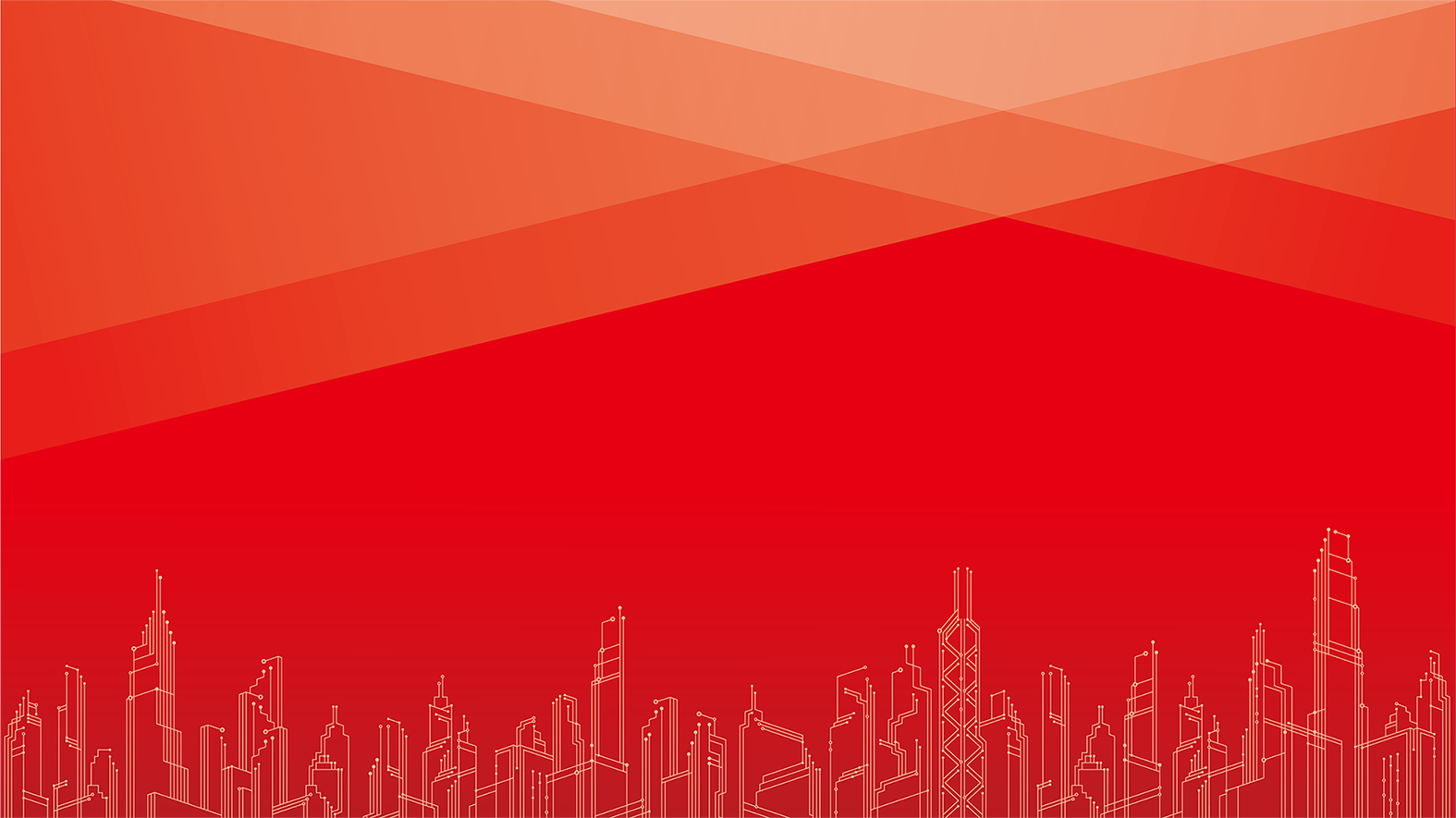 第4章 方正证券REITs业务介绍
4.1 方正证券关于公募REITs的准备工作
1、审议公募REITs业务规章制度、业务开展方案、激励及相关工作衔接机制，
2、协调相关业务参与方就拟承做项目是否符合监管规定的立项标准及项目风险进行讨论、审议，
3、对发生风险项目的应急处置方案及措施进行决策、对业务参与方间争议事项进行协调、评议等。
方正证券股份有限公司（简称“方正证券”或“我司”）注册地湖南，是中国首批综合类证券公司，上海证券交易所、深圳证券交易所首批会员，于2010年改制为股份有限公司，并于2011年在上海证券交易所上市（股票代码：601901）。
方正证券拥有方正承销保荐、方正富邦基金、方正和生投资等7家子公司，主要从事投资银行、基金管理、私募基金管理等业务。
开展基础设施公募REITs的关键角色中基金管理人、资产证券化管理人及财务顾问/保荐机构等，我司及相关子公司均符合相关资质，并且拥有一定业务经验，可以做的一站式服务，加快相关审批及操作效率。
公募REITs专业委员会
（拟设立）
公司层面
部门及基金子公司层面
1、指引反馈意见；
2、制度的修订、人员招聘安排、协同的机制等；
3、内部可行性、合规性讨论及审批；
4、商讨业务职责范围及分工明细；
5、统筹安排现场尽调等承做事宜。
方正承销保荐
结构融资部
方正富邦基金
注：公募REITs专业委员会委员由母公司相关高管，相关子公司高管（子公司高管作为特邀委员参加专业委员会），母公司相关业务部门、合规及风控部门行政负责人等组成。
31
4.2 方正富邦基金公募REITs业务
方正富邦基金成立了以公司总裁牵头、分管副总裁直接领导的REITs联合工作组，下辖REITs投资、研究、产品、风控、 运营、IT、子公司等多部门，权责分工明确，全力与母公司配合形成协同效应，共同推动公募REITs业务开展。
总 裁
分管副总裁
基金运营部
风险合规部
市场管理总部
固定收益及不动产 研究部
REITs投资部
战略产品部
REITs投资管理 基础资产运营 产品流动性管理 其他相关工作
REITs尽调研究 基础资产筛选 资产价值跟踪 其他相关工作
项目合规审查 基础资产尽调 信息披露管理 其他相关工作
REITs产品设计产品报会发行 产品宣传
其他相关工作
宣传策划 投资者教育 客户挖掘
运营清算 产品估值
32
4.3 方正富邦基金公募REITs业务
方正富邦基金在40号文下发后，积极进行人才、制度、合作机构及各类型项目储备，已颇具成效。
33
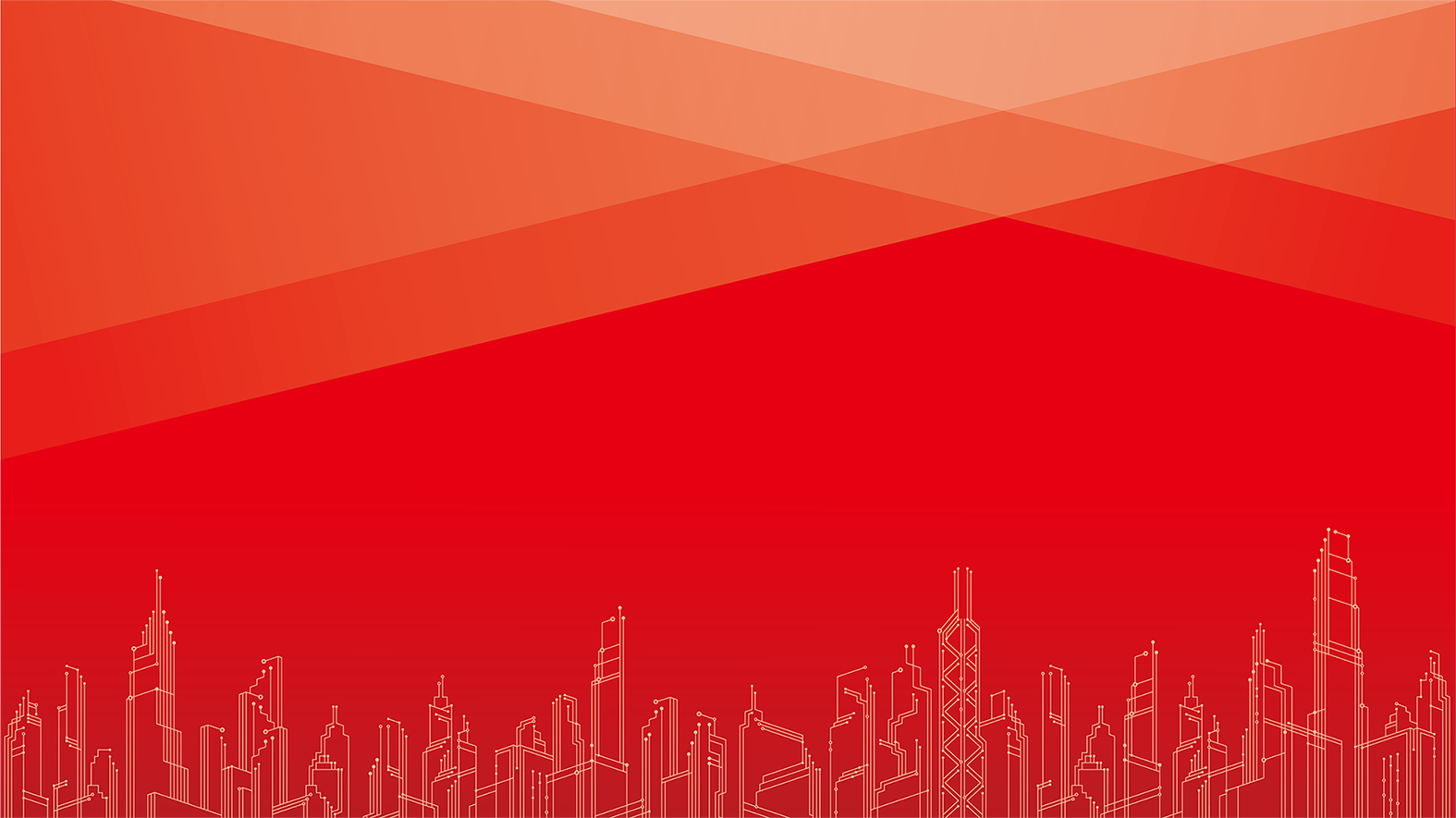 第二部分 湖南公募REITs重点企业推荐及基础资产类型选择
第1章 湖南省发展公募REITs意义
第2章 湖南省重点企业举例
第3章 湖南省其他企业举例
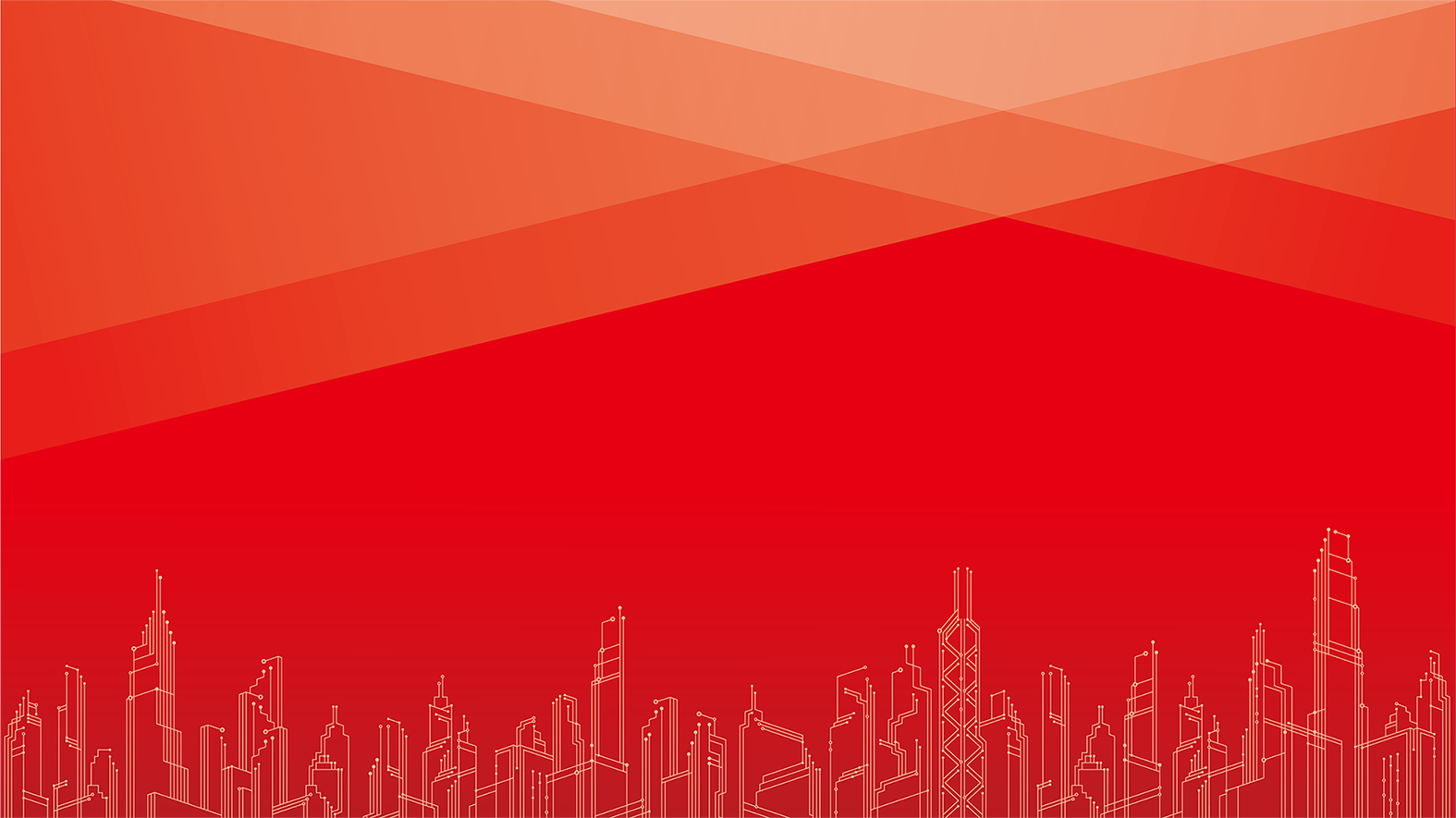 第1章 湖南省发展公募REITs意义
关于本报告中信息与数据的说明
本报告由方正证券股份有限公司基于本公司认为可靠的、已公开的信息编制，但由于不同的信息与数据来源统计口径存在差异，因此报告中所载相关信息及数据可能不完整或不准确。
报告所载的对湖南地区具体企业目前是否符合公募REITs及其他融资工具发行标准的意见和评估结论，仅反映报告出具期间根据已获得的公开资料及信息进行的判断。在不同时期，及获取更多细化数据信息的情况下，本公司可能会作出与本报告所载意见、评估结论不一致的观点和判断。
本报告推断暂时不符合公募REITs发行条件的也可能经过资产重组优化后可以符合相关申报条件。
36
1.1湖南省发展环境与公募REITs“不谋而合”
《通知》表示
“一带一部”战略定位：发挥东部沿海地区和中西部地区“过渡带”、长江开放经济带和沿海开放经济带“结合部”的区位优势，初步形成发展新格局
优先支持京津冀、长江经济带、雄安新区、粤港澳大湾区、海南、长江三角洲等重点区域，支持国家级新区、有条件的国家级经济技术开发区开展试点
37
注：数据来源于公开资料整理
1300
移动互联网主营业务收入超过
亿元
1.1湖南省发展环境与公募REITs“不谋而合”
战略性新兴产业高速发展。壮士断腕加快转型，新旧动能加快转换，战略性新兴产业增速领先全国；移动互联网、电子信息、新能源新材料、自主可控计算机等新兴产业多点开花
公募REITs鼓励信息网络等新型基础设施，以及高科技产业园区、特色产业园区等开展试点
2019年湖南省、深圳、上海、北京战略性新兴产业增加值增速
2019年湖南省
电子信息、新能源、新材料加速发展，大数据、人工智能等增速超过30%
注：数据来源于2019年各省市统计公报、2020年湖南省政府工作报告
38
[Speaker Notes: 早期，湖南依靠农业发展经济，后来，重工业在湖南经济的角色越来越重，著名企业三一重工，中联重科，都是湖南企业。同时，湖南的钢铁，有色，煤炭，造纸，烟花等企业也为经济做出贡献，但其存在污染严重，产能过剩等问题，湖南加快供给侧改革，以壮士断腕般的决心关停散乱、污染严重的过剩产能。近年来，湖南省加快培育发展新兴产业，移动互联网、电子信息、新能源新材料、自主可控计算机等产业加快成长，湖南快步走在转型路上。]
1.2 疫情蔓延下，经济压力巨大（1）
经济下行压力巨大。按照2015-2019年平均增速计算，湖南省GDP及规模工业增加值难以达到“十三五”期末目标
固定资产投资对经济增长贡献较大，但增速连年下降，受疫情影响，下降趋势明显
湖南省GDP、规模工业增加值预测值及“十三五”期末值
2015-2019年湖南省固定资产投资（不含农户）占GDP比重
2015-2020年第一季度湖南省固定资产投资同比增速（%）
注：数据来源于湖南省历年统计公报；*规上工业增加值因数据无法获取，以经计算的2019年工业增加值替代
[Speaker Notes: 按照预期“跳一跳”可达“十三五”终期指标，但受疫情影响，不确定性增加]
1.2 疫情蔓延下，经济压力大（2）
基础设施投资2018、2019年持续负增长，2019年虽略有上升，但2020开年受疫情影响巨大，情况不容乐观
高速、航运等方面与兄弟省份还存在一定差距
2015-2019年基础设施投资增速
2019年湖南、湖北、四川高速公路通车里程（公里）
2015-2019年湖南省、四川省旅客周转量（亿人公里）
2015-2019年湖南省、四川省民航周转量（亿人公里）
40
注：数据来源于湖南省历年统计公报
[Speaker Notes: 区位：临近、长江经济带
GDP，2019年湖南第9名，四川、湖北分别为6/7名]
推动基础设施投融资市场化、规范化健康发展
1.3 公募REITs拉动投资，有效缓解经济下行压力
公募REITs为投资于基础设施的企业提供了规范化的退出渠道，盘活存量资产，提升运营效率
成为未来地方政府城投平台的转型之路——城投公司转型为REITs管理人
新建基础设施
基础设施投资企业
再投资
投资
基础设施
（运营成熟）
出售并退出
盘活存量资产
公募REITs
购买份额
民间资本
专业机构投资者+公众投资者
增加社会资本投资
注：数据来源于公开资源整理
41
1.4 公募REITs——去杠杆、防风险
国有控股企业负债高
突破融资瓶颈，腾出资金投资于新的基础设施项目，提升再投资能力。
提升直接融资比例，增加项目资本金，降低实体经济杠杆；完善储蓄转化投资机制，防范系统性风险。
“降杠杆减负债”要求
地方政府债务较高
2015-2018年湖南、湖北国有企业资产负债率
系统性风险累积
较难新增债务，投资受限
权益型公募REITs
弥补新的基础设施投资资金不足，提升再投资能力
提升直接融资比例，增加项目公司资本金，降低实体经济杠杆，有助于防范系统性金融风险
42
1.5 借力公募REITs，抢抓新基建历史机遇
新基建概念明确后，中国证监会、国家发展改革委联合颁布《通知》以及《指引》，新基建“势在必行”
2020年2月14日，中央全面深化改革委员会第十二次会议指出，“基础设施是经济社会发展的重要支撑，要以整体优化、协同融合为导向，统筹存量和增量、传统和新型基础设施发展，打造集约高效、经济适用、智能绿色、安全可靠的现代化基础设施体系”。
2020年4月20日，国家发改委创新和高技术发展司司长伍浩在国家发改委新闻发布会上表示，新基建包括信息基础设施、融合基础设施和创新基础设施三方面。
大力倡导和发展新基建
盘活存量资产支持新基建
2020年4月30日，中国证监会、国家发展改革委联合颁布《通知》以及《指引》，鼓励信息网络等新型基础设施，以及国家战略性新兴产业集群、高科技产业园区、特色产业园区等开展基础设施REITs试点。
推行基础设施REITs
注：资料来源于公开信息整理
43
计算机、通信和其他电子设备制造业增加值增长7.1%
2019年，湖南以核心技术和关键产品为中心，布局20条工业新兴优势产业链
2018年，仅信息安全产业链就吸引了国内10多家龙头企业来湘布局或追加投资
1.6 借力公募REITs，抢抓新基建历史机遇
保持高新技术产业发展态势，依托公募REITs，重点发展信息基础设施、融合基础设施和创新基础设施等新基建，是湖南实现“弯道超车”的历史机遇
7.1%
2020年第一季度
规模以上工业高技术制造业增加值增长4%，比规模以上工业平均增幅高6.1个百分点
4.0%
22.4%
高新技术产业投资增长22.4%，比1—2月加快6.7个百分点
注：资料来源于公开信息整理
44
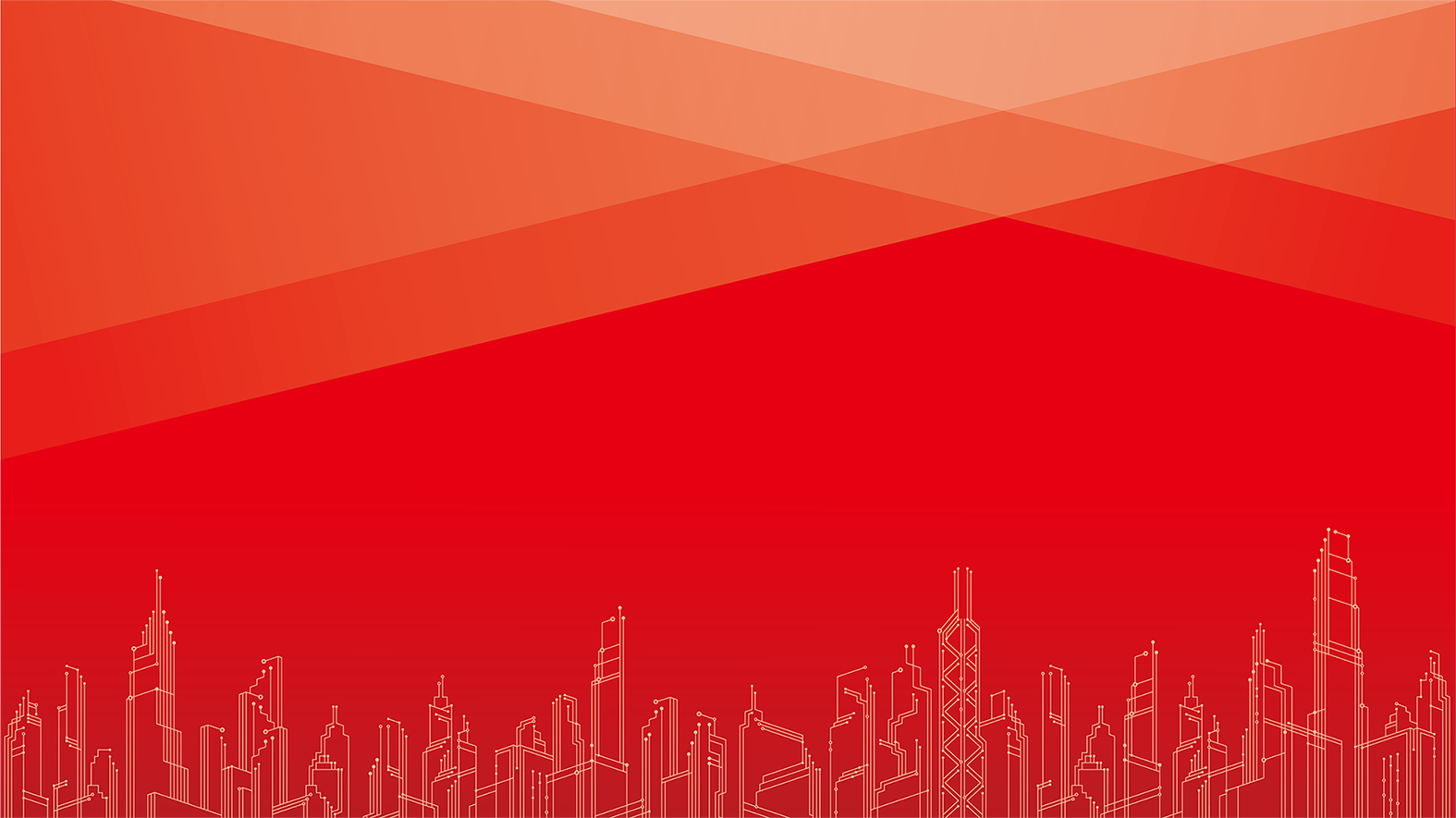 第2章 湖南省重点企业举例
2.1 湖南省高速公路集团有限公司
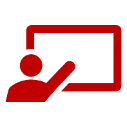 公司基本情况
主体评级AAA，实际控制人湖南省人民政府国有资产监督管理委员会。
2016-2019年，随着通车里程增加和路网效应显现，公司通行费收入逐年增长，2018年公司车辆通行费收入127.43亿元，同比增长9.91%，各年毛利均保持80%以上。
公司2016-2018年车辆通行费收入占比逐年上升，分别为82.13%、84.19%和90.13%。
注：资料综合自最新的评级报告和WIND数据
46
2.1 湖南省高速公路集团有限公司（续）
适合发行公募REITS的资产——高速公路
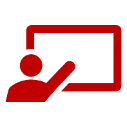 湖南省大部分政府还贷高速公路由集团本部负责建设、经营及管理，部分经营性高速公路主要由子公司湖南高速投资发展有限公司负责。截至2019年9月末公司已通车的高速公路共计56条，通车里程4,929.36公里，高速里程占湖南省全部高速公路的73.31%。
政府还贷性高速公路
政府还贷性高速公路51条，通车里程4,531.89公里;
51条政府还贷性公路中，8条收费还未满三年。
注：资料综合自最新的评级报告和WIND数据
47
2.1 湖南省高速公路集团有限公司（续）
适合发行公募REITS的资产——高速公路
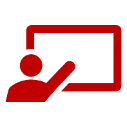 经营性高速公路
经营性高速由子公司湖南高速投资发展有限公司运营管理。
经营性高速公路共计5条，通车里程397.47公里
子公司名下有多条高速，部分运营时间未满三年，且体量较大，不适合采用出让股权的方式，特许经营权转让的方式更为合适。
注：政府还贷公路的车辆通行费是国家行政事业性收费，要纳入国家财政专户管理；而经营性公路的车辆通行费则企业经营收费，由企业进行管理。经营性公路操作起来更容易。
注：资料综合自最新的评级报告和WIND数据
48
2.1符合本次试点范围的已发行类REITs项目
49
2.1高速公路类REITs市场发行情况
截止2020年4月30日，已发行3单高速公路基础资产类REITs产品，合计109.90亿元，具体发行情况如下：
50
2.2 长沙市城市建设投资开发集团有限公司
近年来公司供水主要指标（亿吨、%）
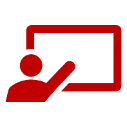 公司基本情况
主体评级AAA，实际控制人长沙市国有资产监督管理委员会。
公司水务及污水处理业务由子公司长沙水业集团有限公司（以下简称“水业公司”）负责经营，具体可分为水务和污水处理两个业务板块。2016--2018年及2019年一季度，水业公司分别实现水务及污水处理收入13.76亿元、16.45亿元和18.02亿元及4.40亿元，近三年水务相关毛利均为30%左右。
近年来公司污水处理业务情况（万吨）
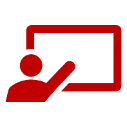 适合发行公募REITS的资产
供水收入
污水处理收入
注：资料综合自最新的评级报告和WIND数据
51
2.2 长沙市城市建设投资开发集团有限公司（续）
污水处理
水务板块
截至2019年3月末，水业公司已投产的污水处理厂有6家，分布于长沙市各个区域，日污水处理能力合计为97万吨。
2016--2018年及2019年一季度，水业公司实际污水处理量分别为2.51亿吨、2.94亿吨、3.33亿吨和0.92亿吨。
供水覆盖广
30年特许经营权
截至2019年3月末,水业公司供水管网总长度3,884公里，供水服务面积达1,382平方公里,覆盖了长沙市全部主城区
2015年长沙市政府与水业公司签订了为期30年的特许经营协议。
子公司业务模式单一，主要经营供水及污水处理，适合作为公募REITs发行主体，模式可采用特许经营转让模式或股权转让模式
注：资料综合自最新的评级报告和WIND数据
52
2.3湖南湘投控股集团有限公司
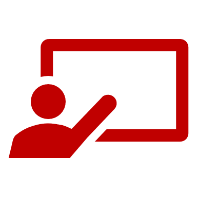 公司2019年主营业务收入、成本及毛利率（亿元）
公司基本情况
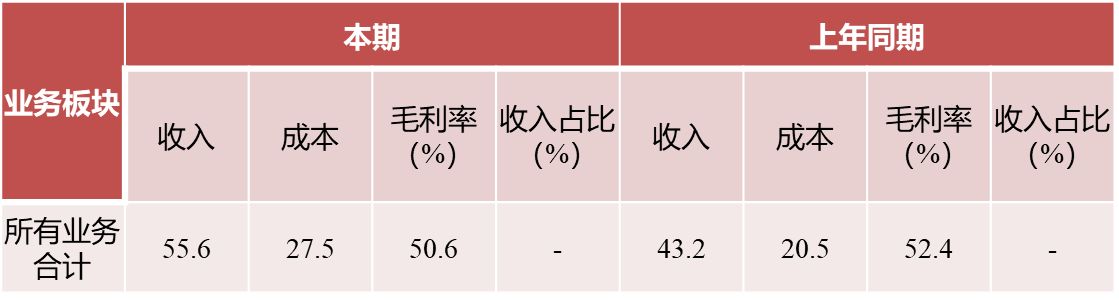 主体评级AA+，实际控制人湖南省国资委
公司作为湖南省国资委的出资代表，参股、控股了湖南省主要地方电力项目，是湖南省电力投资的重要参与者。
公司目前已被确认为“气化湖南工程”投资经营 主体，未来有望形成新的收入及利润增长点2019年实现天然气收入1.3亿元，部分项目运营期限未超过三年。
2019年公司实现总营业收入55.56亿元，同比增长28.7%；实现毛利率50.57%。
公司2019年各项主营业务收入、成本及毛利率（亿元，%）
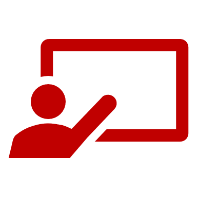 适合发行公募REITS的资产
电力
天然气
53
注：资料综合自最新的评级报告和WIND数据
2.3 湖南湘投控股集团有限公司（续）
优质资产——电力能源
公司电力能源板块主要由湖南湘投国际投资有限公司、湖南湘投铜湾水利水电开发有限责任公司等10家子公司负责。
公司电源结构以水电为主，盈利能力较好。2016~2019年，分别实现营业收入9.36亿元、8.09亿元、7.05亿元和8.73亿元，电力能源板块系以水电为主，成本及销售定价相对稳定，毛利空间较为可观，公司电力能源板块毛利率分别为62.82%、57.62%、54.04%和 67.49%。
表：截至2019年9月末电力能源板块已运营项目情况
公司电力由10家子公司负责运营，每家子公司负责不同的水电站和火电站，可以根据各个项目的具体情况选择具体项目发行公募REITs。
水电站属于纯现金流项目，资产非常优质，具有少投入或者零投入高产稳产项目，非常适合公募REITs的要求。
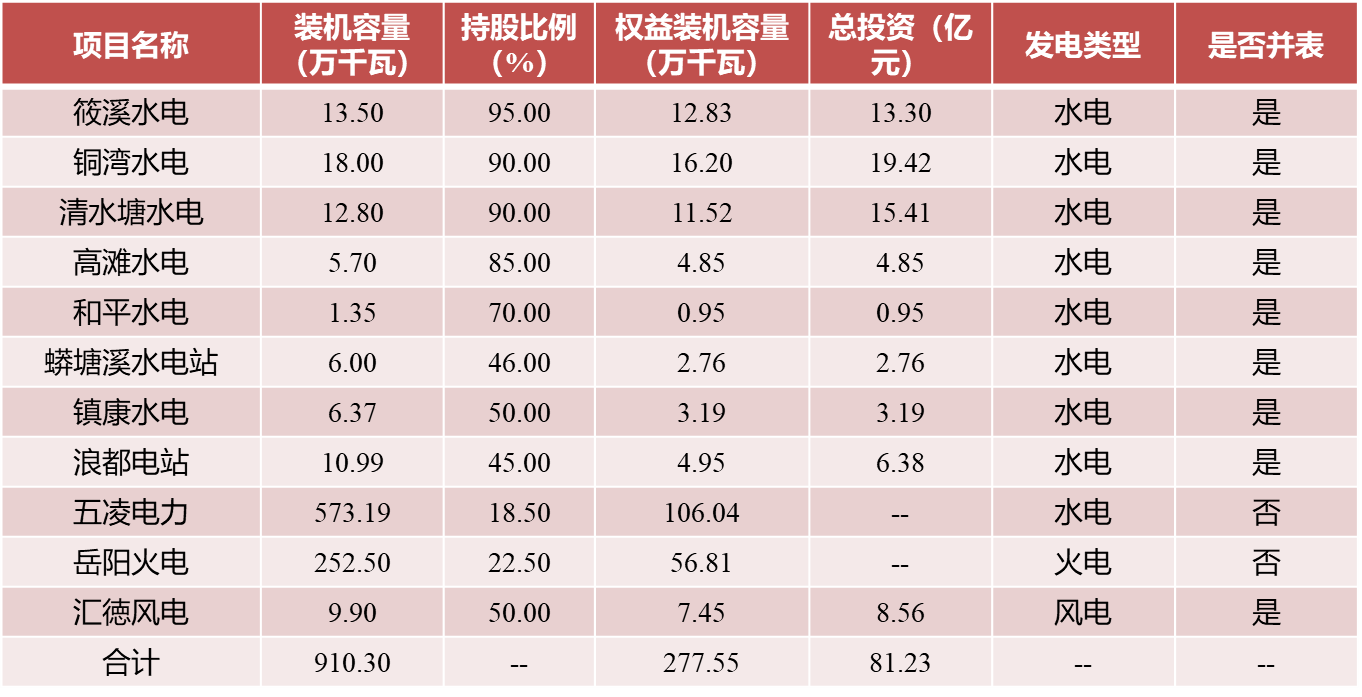 注：天然气项目由几家子公司运营，有采购成本，毛利中等，相比电力能源做公募稍微逊色
注：资料综合自最新的评级报告和WIND数据
54
2.4 株洲市城市建设发展集团有限公司
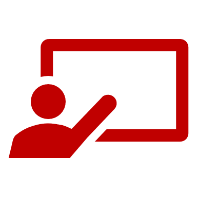 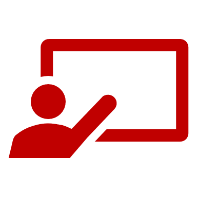 适合发行公募REITS的资产
公司基本情况
供水收入
燃气收入
污水处理收入
主体评级AA+，实际控制人株洲市人民政府国有资产监督管理委员会。
2019年总资产1176.17亿，所有者权益482.14亿，营业收入48.67亿元，净利润3.36亿元。
2017-2018年及2019年1-9月毛利率情况（单位：%）
2017-2018年及2019年1-9月公司主营业务收入构成（单位：万元）
注：资料综合自最新的评级报告和WIND数据
55
2.4 株洲市城市建设发展集团有限公司（续）
2016~2018年以及2019年1~3月公司自来水收入及污水处理收入
自来水供水业务
主要由下属自来水公司运营，自来水公司拥有株洲市自来水运营方面的特许经营权，株洲市所有自来水业务均由自来水公司管理和经营。
2016~2018年及2019年1~3月，公司自来水收入分别为2.92亿元、3.21亿元、3.46亿元和0.66亿元，毛利率30%左右。
2016~2018年以及2019年1~3月自来水公司运营情况
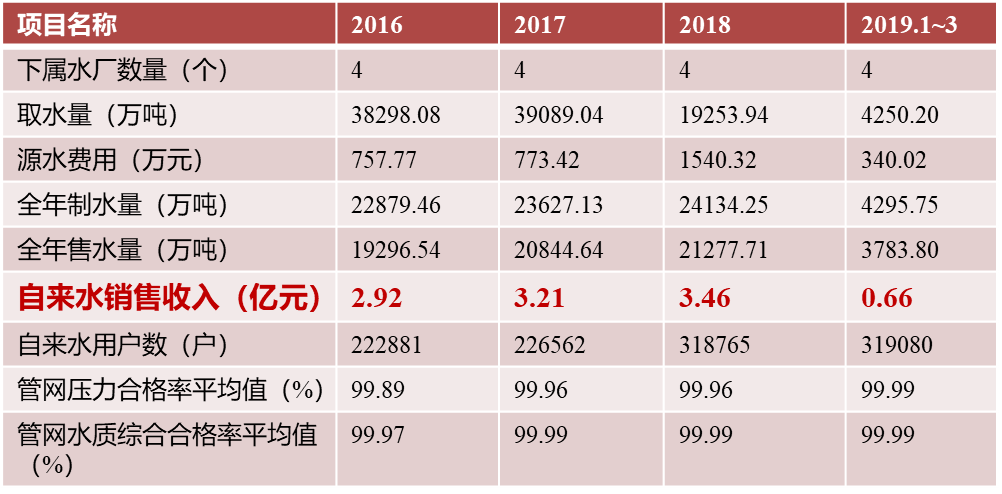 公司污水处理业务
由下属株洲市城市排水有限公司运营，年污水处理量11222万吨。2016~2018年及2019年1~3月，公司获得的污水处理收入分别为2.11亿元、1.52亿元、1.82亿元和0.43亿元，毛利率不稳定。
注：资料综合自最新的评级报告和WIND数据
56
2.4 株洲市城市建设发展集团有限公司（续）
2016~2018年及2019年1～3月新奥燃气运营情况
燃气
公司的燃气业务是由控股子公司株洲新奥燃气发展有限公司经营管理。
2016~2018年及2019年1~3月，公司分别获得燃气收入5.43亿元、5.82亿元、6.41亿元和2.23亿元。
燃气业务实现净利润分别为0.52亿元、0.32亿元、0.84亿元和0.21亿元。毛利率14%左右。
公司的燃气业务在株洲市具有垄断地位，其经营稳定性较有保障。
综上：
（1）自来水公司供水业务比较稳定，售水量逐年小幅上升，业务发展平稳，排水公司年污水处理量较为稳定，污水处理收入略有增长。
（2）此两项收入来看，供水公司相较于排水公司更适合发行ABS，污水处理成本相较于供水更高，毛利率较低。
（3）燃气业务有采购成本，毛利不高，公募REITs优先性略低。
注：资料综合自最新的评级报告和WIND数据
57
2.5 湖南机场股份有限公司
2015～2017年及2018年1～3月公司营业收入及构成（亿元）
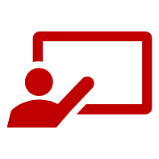 公司基本情况
主体评级AA，实际控制人湖南省机场管理集团有限公司。
公司代表湖南省人民政府负责全省5个机场的运营管理(长沙黄花机场、张家界荷花机场、常德桃花源机场、永州零陵机场、怀化芷江机场)，吞吐量中部地区排名第一，全国机场排名第十二；目前资料较老，且受疫情影响较大，暂时不太作为试点项目，后期可进行探讨。
5家机场均运营满三年以上且收入稳定。
单位：亿元/%
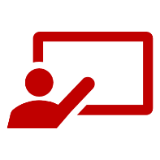 适合发行公募REITS的资产：
航空营运收入（待定）
注：资料综合自最新的评级报告和WIND数据
58
2.5 湖南机场股份有限公司（续）
其他支线机场
长沙黄花机场——国际航空枢纽
2017年，长沙黄花机场旅客吞吐量、货邮吞吐量和飞机起降架次在全国分别位居第14位、第21位和第17位，业务量规模仍处于全国前列。同期，航班放行正常率为80.79%，较2016年上升了5.48个百分点。
货邮吞吐量同比增长6.5%，年货邮保障能力达到22万吨。
荷花机场2017年新增了8个通航航点，其旅客吞吐量达到177.4万人次，同比增长4.2%；货邮吞吐量大幅提升，达到1,426.3吨，同比增长40.6%。
常德桃花源机场2017年旅客吞吐量及货邮吞吐量同比均有提升，分别为43.8万人次和368.7吨。
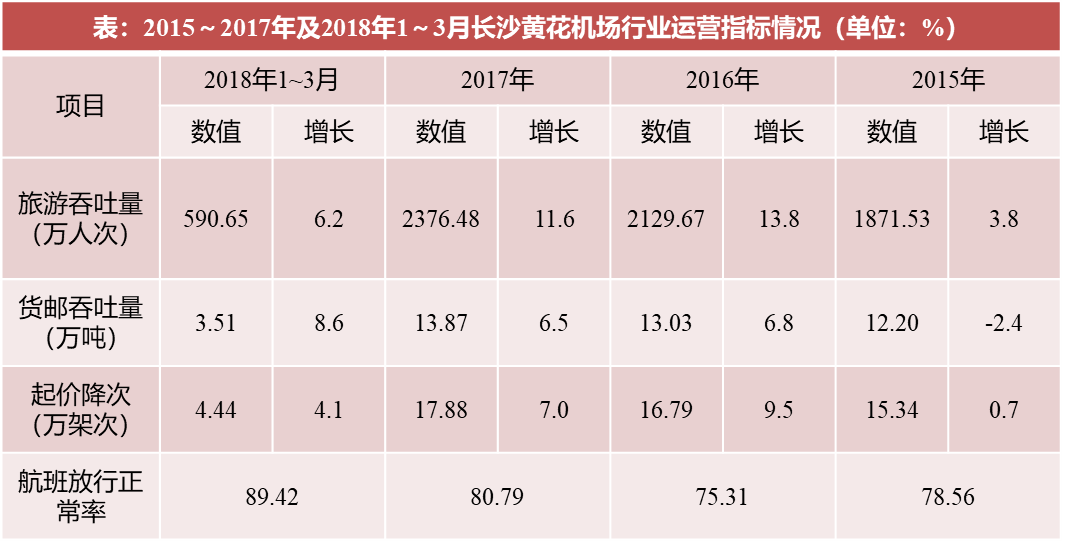 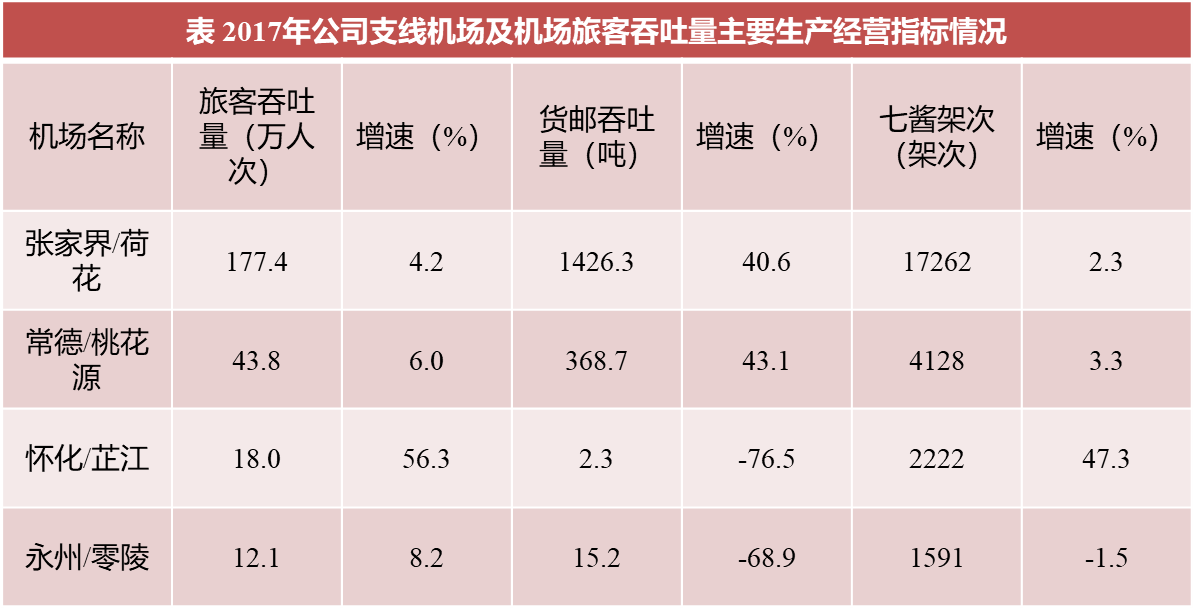 注：资料综合自最新的评级报告和WIND数据
59
2.6 长沙市轨道交通集团有限公司
长沙市轨道交通集团有限公司于2006年6月成立。主要承担轨道交通项目的融资、投资、建设、运营、管理。
主体评级AA，实际控制人长沙市人民政府国有资产监督管理委员会。
2017-2019年长沙市轨道交通集团有限公司财务指标
长沙市轨道交通集团有限公司运营路线及开通时间
注：资料综合自最新评级报告，企业年度财务报告及公开信息整理
60
2017-2019年长沙市轨道交通集团有限公司财务指标
2.6 长沙市轨道交通集团有限公司（续）
地铁受开通时间长短、途径区域人员密集程度等因素影响，不同地铁线路的客流量和票务收入差异较大，故需获取具体线路详细运营数据，判断其是否为公募REITs合适资产。
长沙地铁1号线和2号线开通时间不同，其中1号线于2016年6月28日开通，2号线一期于2014年4月29日开通，2号线西延一期于2015年12月29日开通。且途径区域不同（1号线为南北方向的骨干路线  ，2号线大致呈东西走向），多方面因素综合作用，导致了两条地铁线的运营数据有较大的差异。
1 号线和2 号线（含一期及西延线）线路运营数据对比
注：资料综合自最新评级报告，企业年度财务报告及公开信息整理 *2号线一期及1号线票务收入均为税前收入
61
2.7 湖南城陵矶临港新区开发投资有限公司
湖南城陵矶临港新区开发投资有限公司成立于2009年1月，公司注册资本5亿元。
该公司主要业务包含土地结算、集装箱中转装卸、土地一级开发及代建项目以及融资项目管理费。其中集装箱中转装卸业务经营主体为湖南城陵矶国际港务集团有限公司的两家下属子公司（岳阳城陵矶港务有限责任公司和长沙集星集装箱码头有限公司）和岳阳城陵矶港务有限责任公司。
主体评级AA，实际控制人岳阳市人民政府国有资产监督管理委员会。
目前《通知》中关于基础设施REITs试点项目优先支持行业的相关表述较为笼统，暂时无法确认港口资产是否为“仓储物流、收费公路等交通设施”，需明确政策导向后进一步判断。
2016-2018年及2019年1-3月湖南城陵矶临港新区开发投资有限公司
集装箱中转装卸业务收入及毛利率情况
2017-2019年湖南城陵矶临港新区开发投资有限公司财务指标
注：资料综合自最新的评级报告，企业年度财务报告以及公开信息整理
62
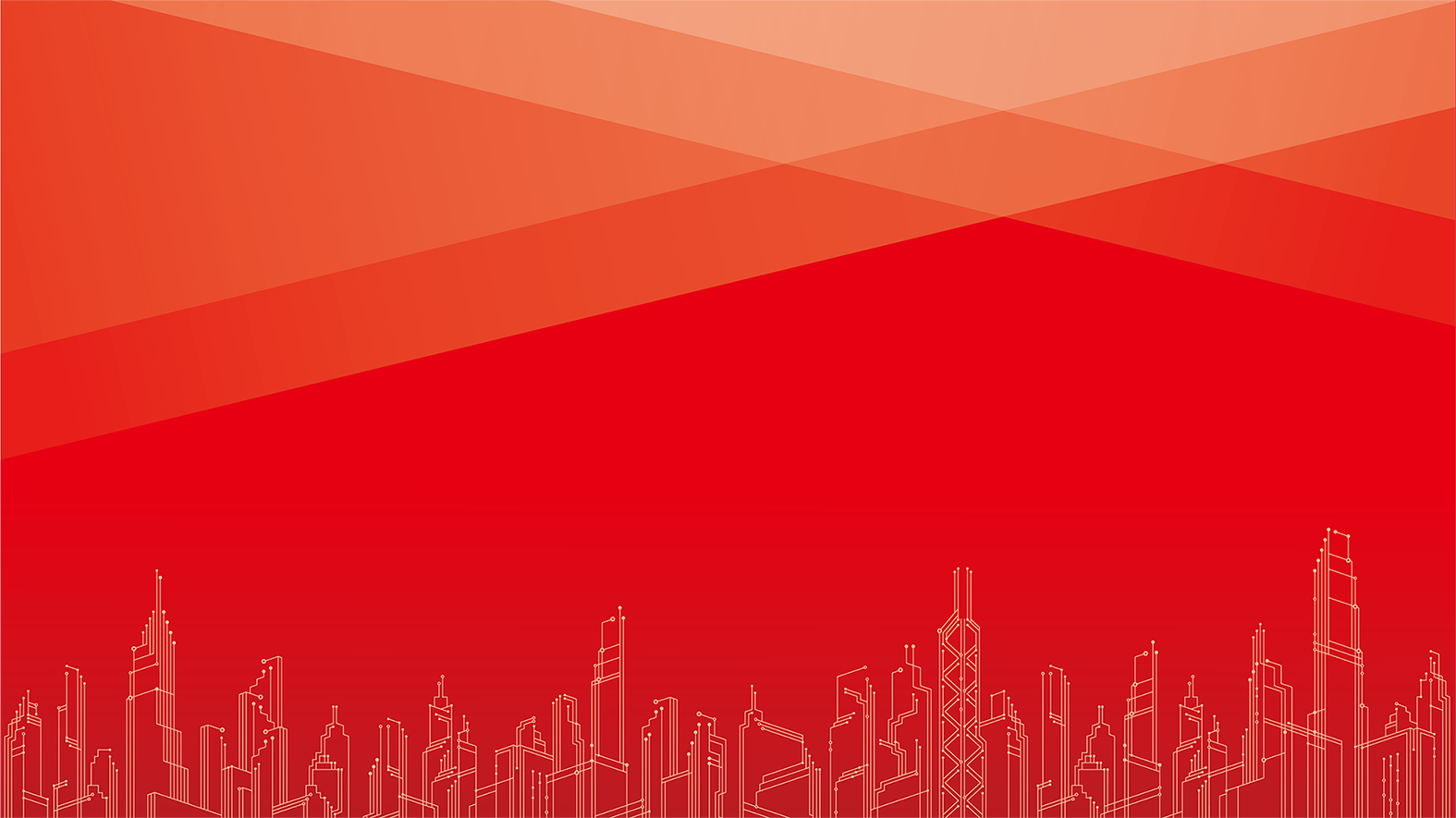 第3章 湖南省其他备选企业
其他备选企业(非穷尽列举)
根据公开资料调研和初步判断，以下企业的部分资产具有做公募REITs可能性，但由于公开资料不全或已公开材料无法全面体现公司的实际运营情况，可在获得详细资料后进一步探讨企业发行公募REITs可能性。
64
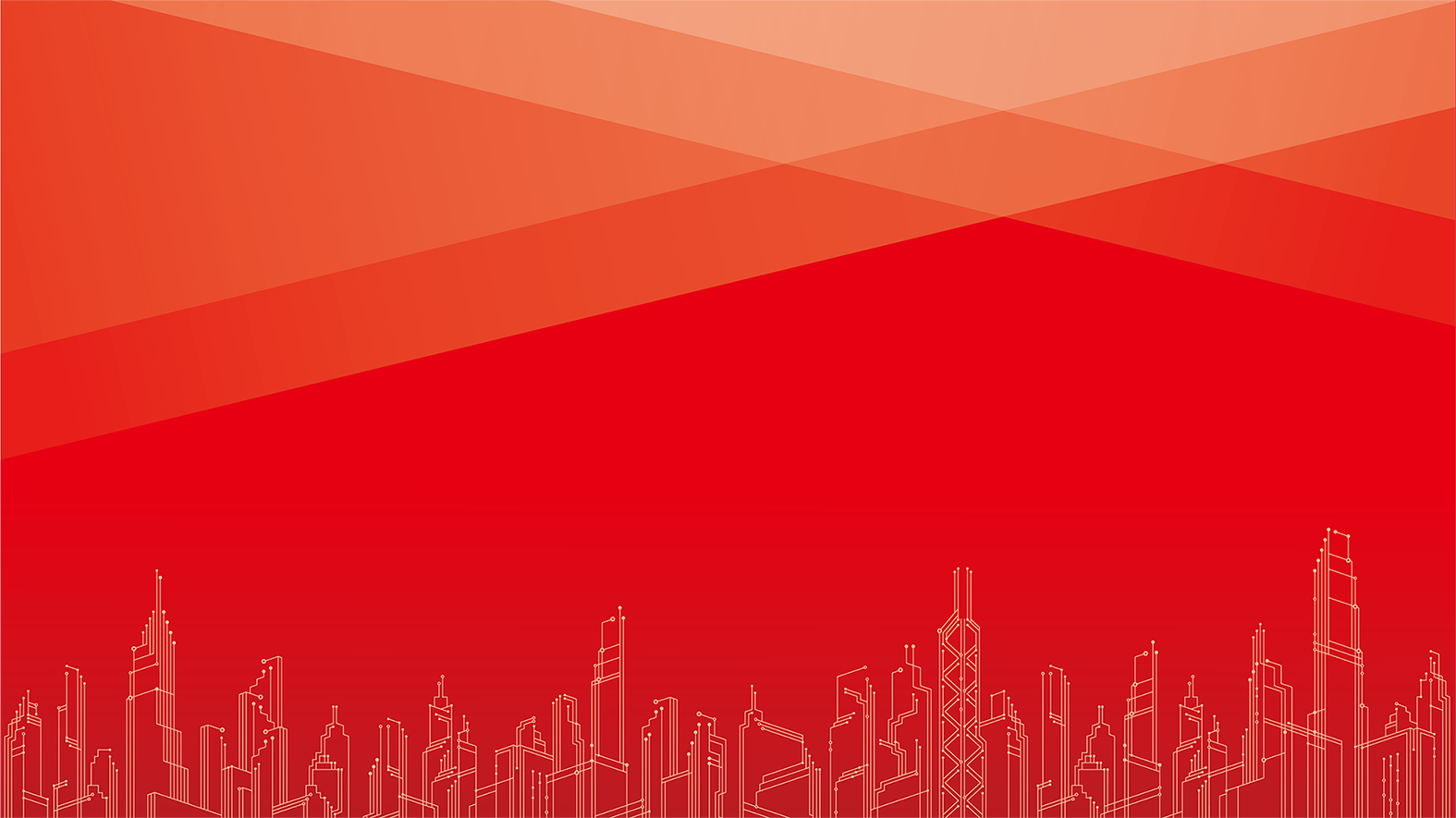 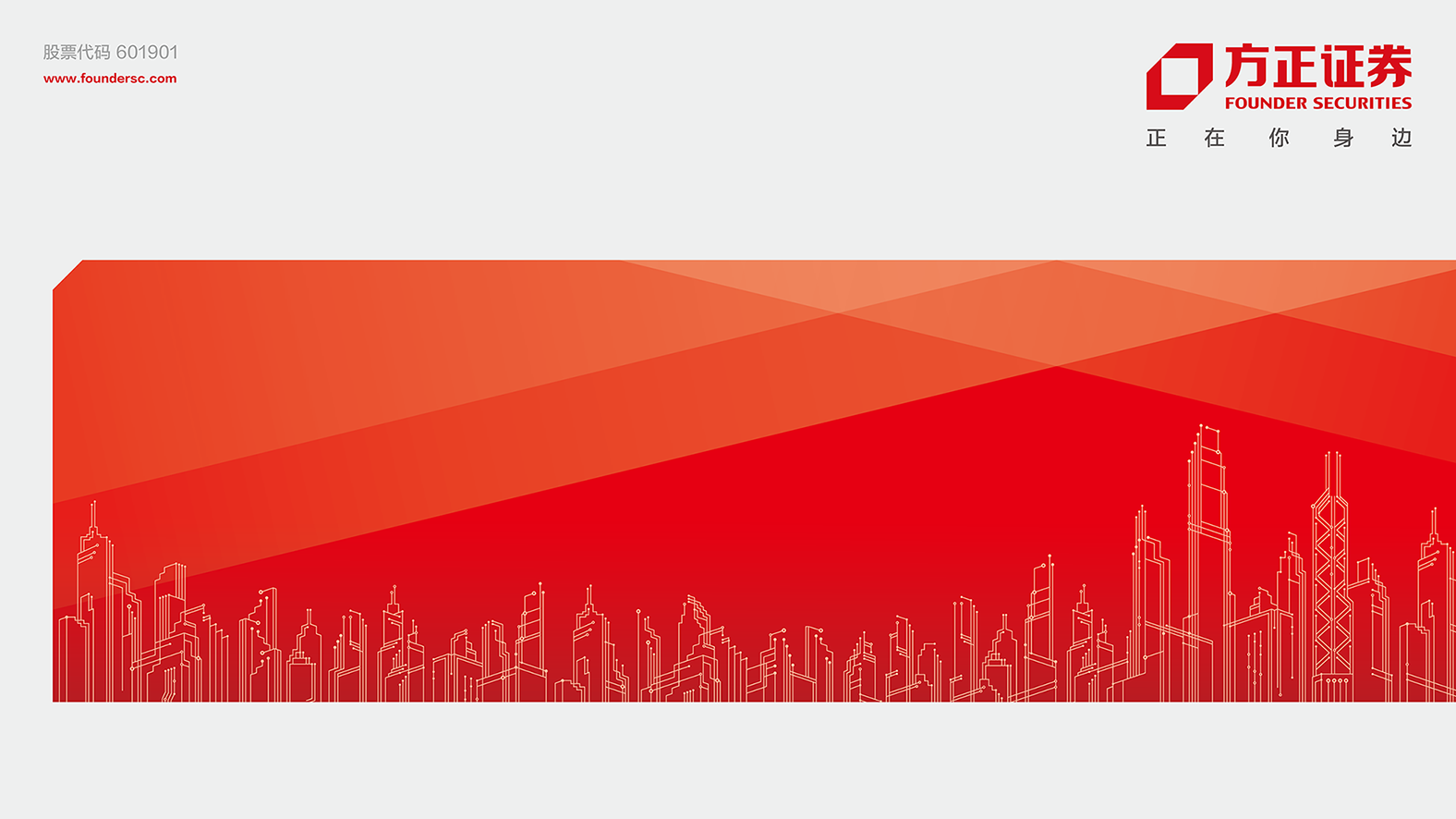 第三部分 其他创新融资方式
第1章  REITs\类REITs\ABS市场情况
第2章 湖南省ABS项目基础资产选择
第3章 城投公司发行ABS案例
第4章 保障房ABS介绍
附录：湖南省企业可发行城投类ABS统计
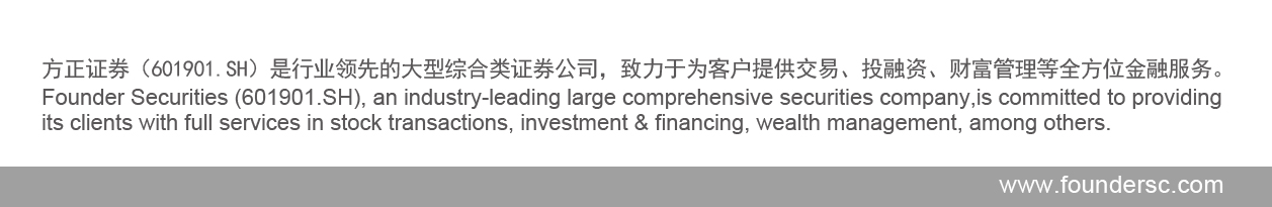 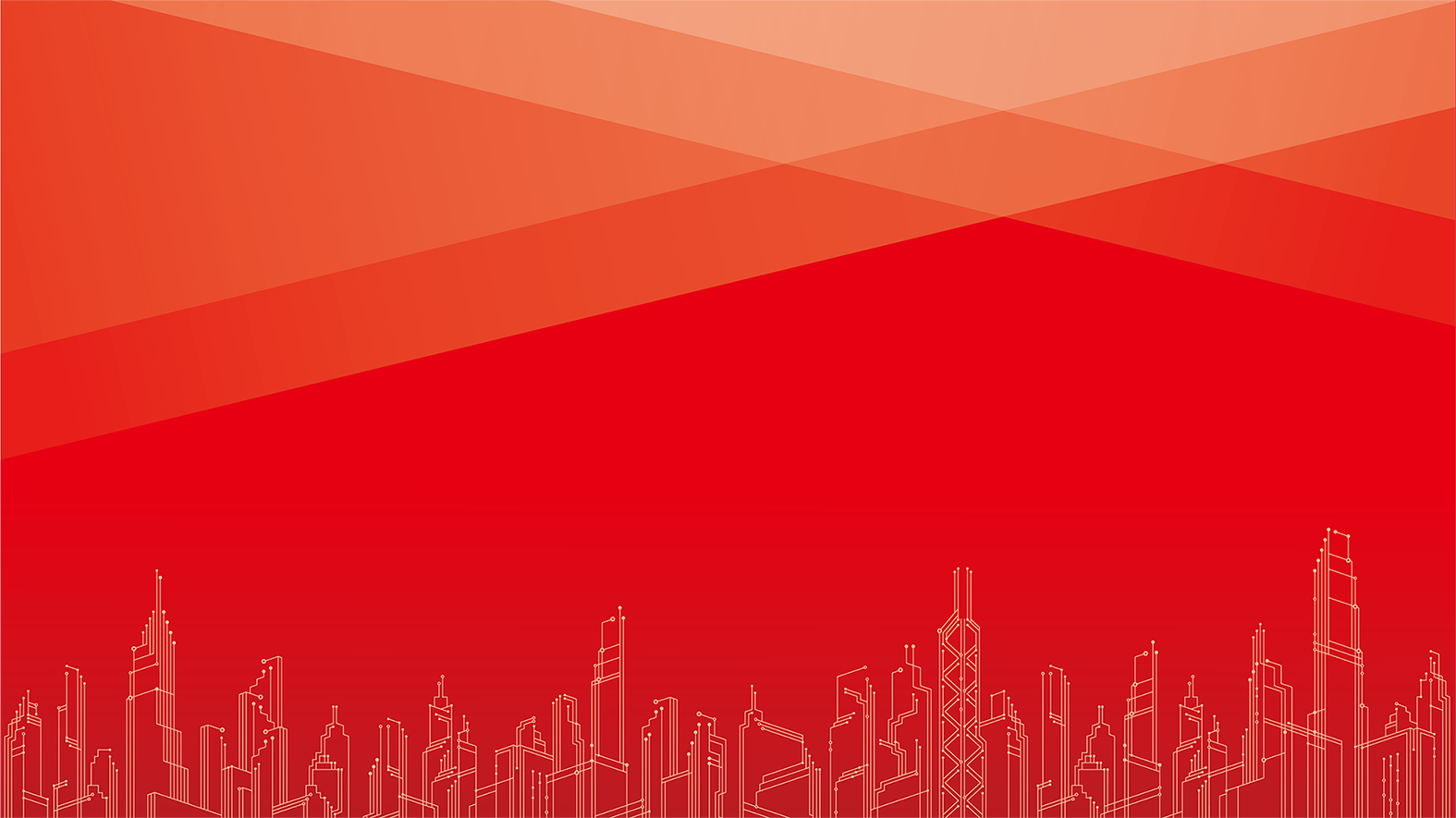 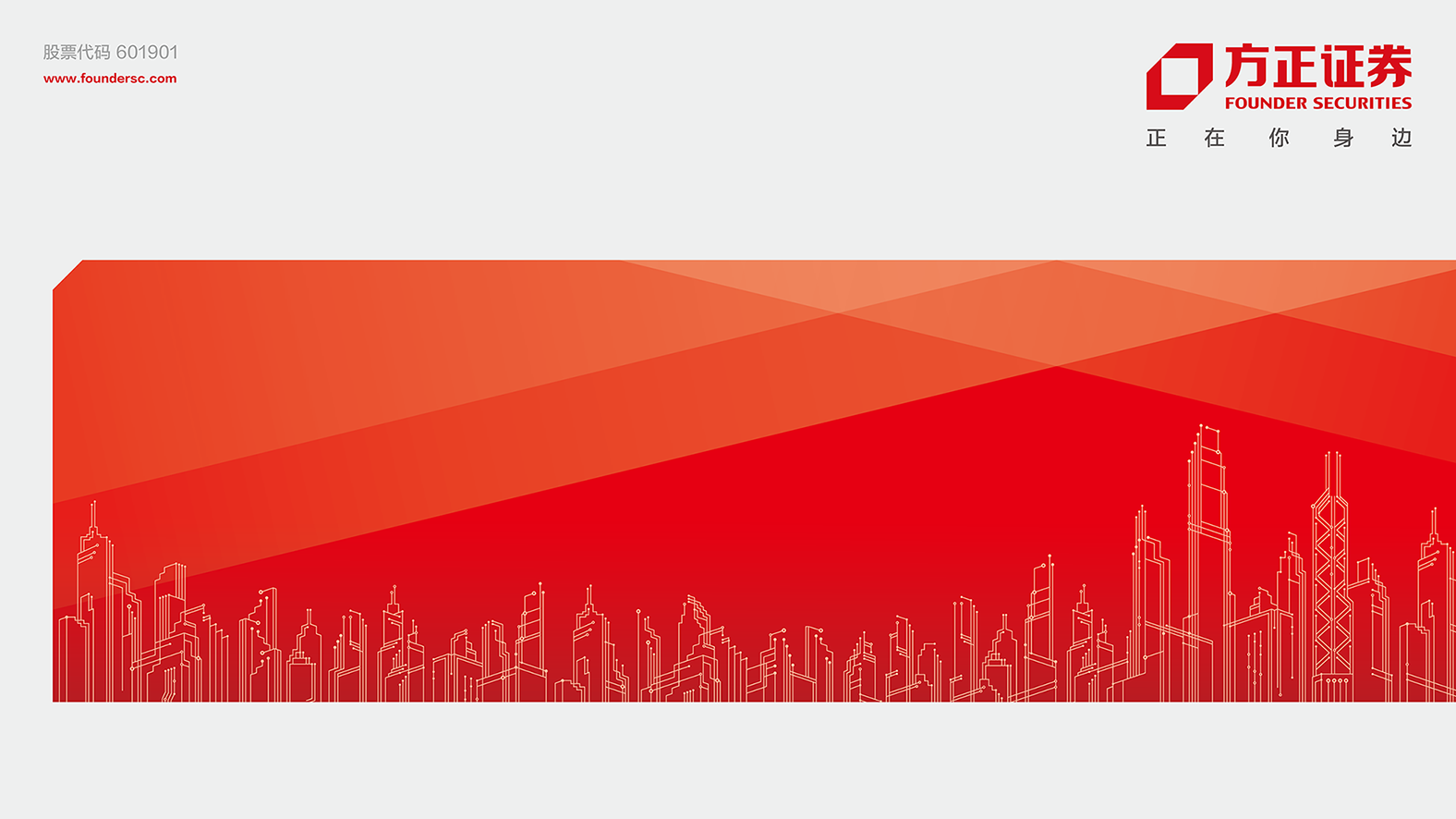 第1章 REITs\类REITs\ABS市场情况
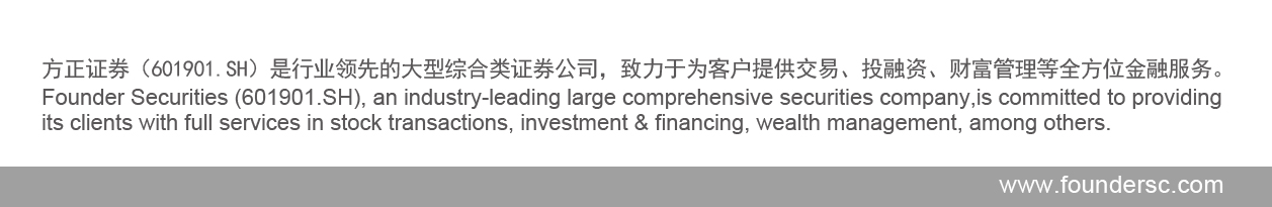 1.1 REITs\类REITs\ABS的关系及对比
ABS
几乎适用于所有行业（不含银行、汽车金融）
类REITs
写字楼、商场、酒店、工业地产、基础设施等
公募REITs
交通设施、市政工程、污染治理、新基建、产业园区
公募REITs目前在试点阶段对项目（基础资产）本身要求比较高，若部分项目暂时达不到发行公募REITs标准，还可以考虑发行类REITs以及以ABS。
67
1.2 类REITs市场发行情况（1）
在境内市场，尽管内地商业地产（领展、凯德、越秀）在10年前就开始尝试在香港等离岸资本市场发行REITs产品，不过受政策法规、税务等多方面的限制，完全符合国际惯例的内地商业不动产REITs产品始终没有正式亮相。鉴于证券交易所挂牌的资产支持专项计划具有一定的流通能力，且可以直接或者间接持有项目公司股权，因此，自2014年5月“中信启航专项资产管理计划”发行以来，证券交易所的资产证券化逐步成为了国内REITs类产品（由于这类产品尚不具备REITs的全部特征，因此常被称为“类REITs”）的重要运作载体。
截至2020年5月，国内合计发行类REITs产品（含企业资产证券化产品和资产支持票据）合计73单，发行规模1,449.21亿元。
64单为商业不动产类REITs，规模合计1267.81亿元
符合本次试点范围的有9单，规模合计184.4亿元
包括：8单资产支持专项计划，1单资产支持票据（上海广朔实业有限公司2019年第一期光  证资产支持票据）
68
1.2 类REITs市场发行情况（2）
符合本次试点范围的已发行类REITS项目：
69
1.2 类REITs市场发行情况（3）
国内商业不动产类REITs的底层资产主要包括以下几类
70
1.2 类REITs市场发行情况（4）
以下是部分已发行商业不动产类REITs产品信息：
注：**华泰佳越-苏宁云新一期资产支持专项计划是国内首单承续类REITs，承续的原产品为中信华夏苏宁云创二期资产支持专项计划（于2015年6月29日发行，当时发行规模33.35亿元）
71
1.3 ABS市场发行情况
2017~2020年基础设施类&国企发行ABS/类REITs规模
2017~2020年企业ABS/类REITs/REITs发行规模对比
（单位：亿元）
（单位：亿元）
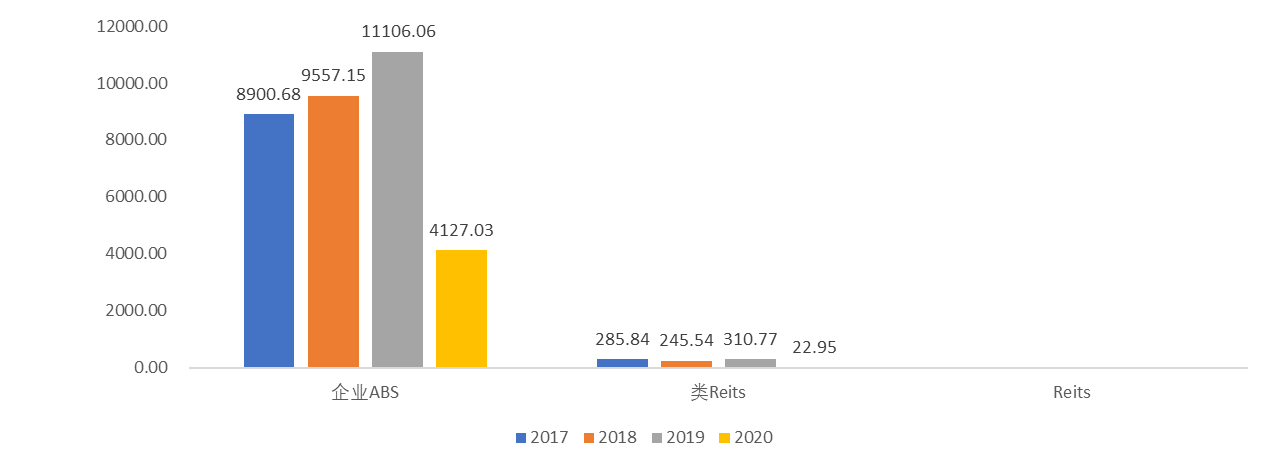 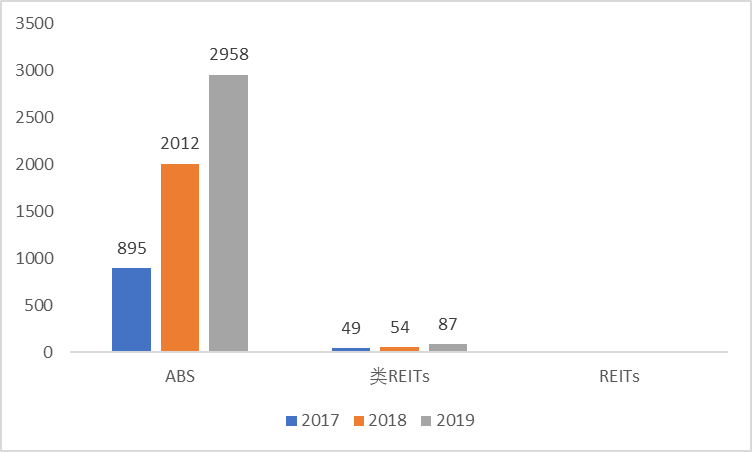 ？  ？  ？
？  ？  ？
72
数据来源：wind、cnabs  方正证券整理
1.3 企业发行ABS与债券的对比
债券融资不以项目资产未来产生的现金流为基础。
ABS可将未来5-10年现金流提前变现，可实现资产盘活
相较企业发行债券融资，企业ABS是一种新增的融资方式，但发行ABS并不影响企业发行债券的额度。
资产盘活
ABS不限制资金用途
债券募集资金用途受限（公司债不得用于弥补亏损和非生产性支出，企业债还需与政府审批项目有关）
资金用途
在主体评级较低的情况下，可实现债项评级高于主体评级，从而降低融资成本。
债券评级在不加第三方增信机构的情况下，完全依赖于主体评级
融资成本
传统融资工具
较为新颖的融资工具，物业建设期发债，成熟期发ABS, 增加融资工具
融资渠道
银行对一般债券的风险资本计提为100%
银行对ABS的风险资本计提为20%，风险资本计提比例直接影响投资者意愿和资金成本
风险资本占用
73
1.3 ABS基础资产情况
截止到2019年12月31日，全市场共发行2866只企业ABS产品，累计发行金额达到36868.59亿元，当前余额存量为18801.99亿元。2019年全年共发行1005只ABS产品，发行总金额为10931.35亿元，同比增长13%。
截至到2019年12月31日，企业ABS共涉及19类基础资产（大类），其中存量与发行规模最高的五类资产分别是应收账款、租赁租金、小额贷款、企业债权、信托受益权。发行规模排名第一的是应收账款，当前发行总规模占总市场发行量的26%左右。
注：其他包括“航空票款”“BT回购款”“住房公积金贷款”“股票质押回购债权”， 2019年这四类基础资产未有新产品发售。
数据来源：深交所《企业资产证券化市场概况 （2019年度）》
74
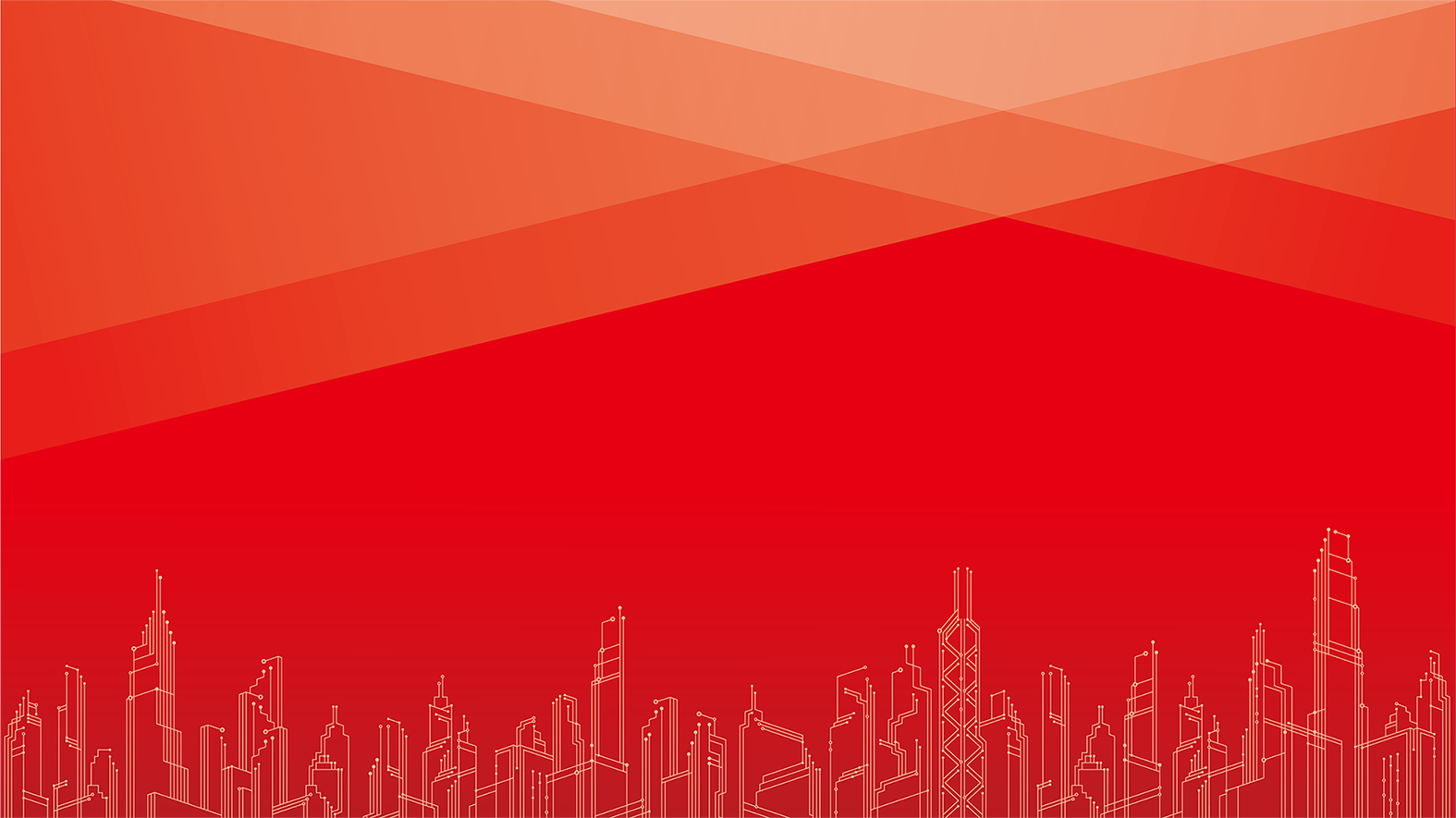 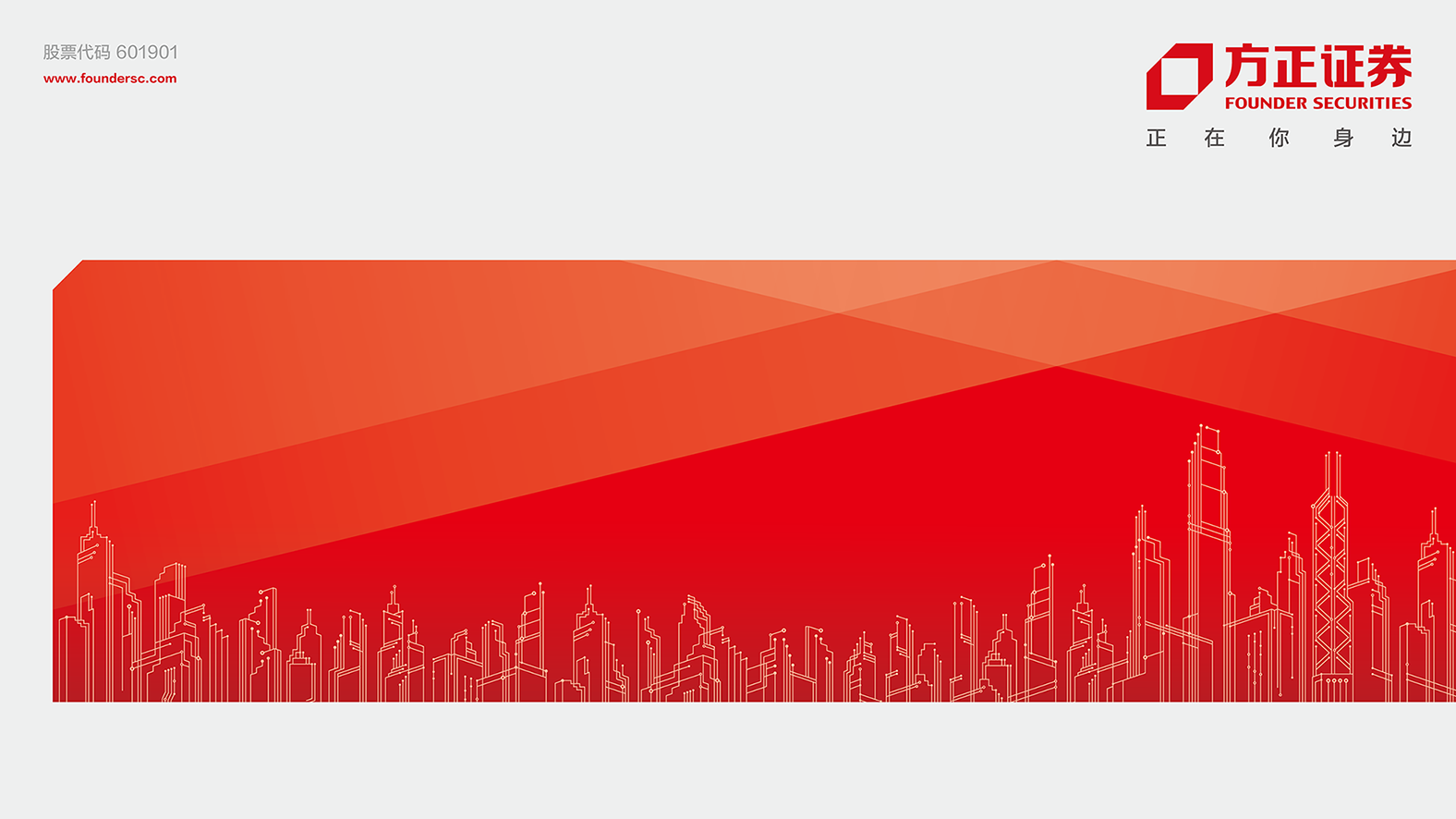 第2章 湖南省ABS项目基础资产选择
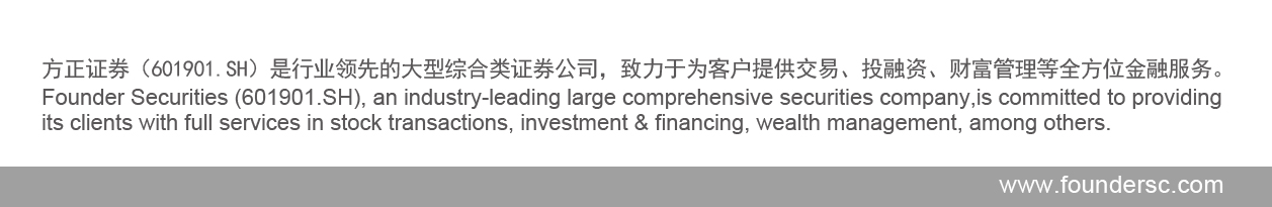 2.1 为湖南省“量体裁衣”,挑选6类适配ABS类型
ABS基础资产类型众多，结合湖南省部分企业实际情况，为湖南省企业“量体裁衣” ，挑选出6类ABS。
根据公开资料，对湖南省评级AA以上的企业进行分析，初步筛选出41家企业适配6类ABS，除保障房、PPP项目的预计发行规模仍需获取进一步资料进行判断外，其余4类ABS预计可发行规模超过1000亿元。
76
注：数据来源于公开资料整理
2.2 国企&城投公司发行ABS优势
02
01
03
05
04
06
国企&城投类公司资产证券化相比债券更易获得金融机构认可
国企&城投公司可将未来5-10年现金流提前变现，可实现资产盘活
部分类型项目AA+及以上企业可用毛收入测算规模，发行规模大
建设期发债，成熟期发ABS,为国企、城投类企业增加融资工具
ABS不限制资金用途，债券募集资金用途受限。
（公司债不得用于弥补亏损和非生产性支出，企业债还需与政府审批项目有关））
低评级主体可实现债项评级高于主体评级，降低融资成本
77
2.3  六种类型ABS发行情况
截至2020年，6种资产类型ABS产品发行规模约1.4万亿元，其中，基础设施收费类ABS占比约11%。
注：不同信息来源统计口径有所不同，以上数据可能与实际存在误差
数据来源：wind
78
2.3 六种类型ABS发行情况
六种类型ABS在各地区发行情况概览
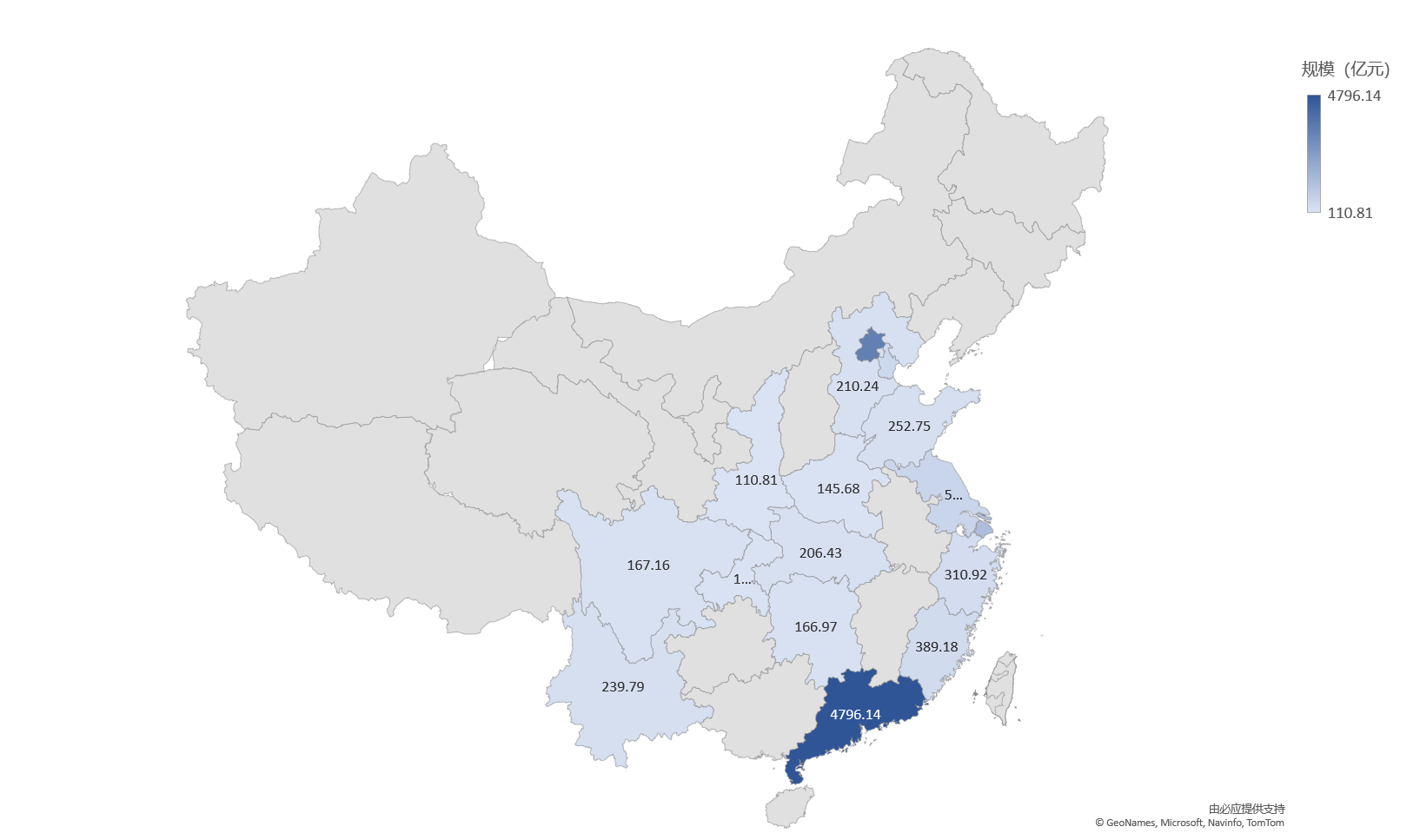 注：表格数据中未统计原始权益人待定项目
数据来源cn-abs
79
2.4 适配ABS类型—基础设施收费—市政设施1
燃气、供电、供水收费收益权ABS
适合证券化：水务、电力、燃气资产属于国计民生资产，具有现金流稳定、违约风险小的特性，同时伴随着国家经济的发展，对其的需求也同步呈现增长趋势；而特许经营的特点也意味着其面临的竞争比较小，这些特点有均有利于这三类资产进行证券化；
盘活存量：为特许经营项目公司有效地盘活存量资产，弥补基础设施领域资金的短缺；
降低风险：增加融资渠道，提高资金运作效率，增加企业财务灵活性，降低企业经营风险。
供电ABS各地区发行规模占比
供水ABS各地区发行规模占比
燃气ABS各地区发行规模占比
80
注：各类型ABS各地区发行规模占比饼状图中标示出GDP的省份为与湖南省2019年GDP接近的省份
注：数据来源于wind
2.4 适配ABS类型—基础设施收费—市政设施1
湖南省供水ABS潜在匹配企业
注：数据来源于公开资料整理
81
2.4  适配ABS类型—基础设施收费—市政设施1
湖南省供电ABS潜在匹配企业
湖南省供气ABS潜在匹配企业
82
注：数据来源于公开资料整理
2.4 适配ABS类型—基础设施收费—市政设施2
污水处理ABS
政策鼓励：符合绿色产业政策的水费/污水处理费ABS受到监管政策鼓励。
融资期限：一般为5-10年，相较于一般企业债与其他类型ABS，期限更长。
降低企业经营风险：增加融资渠道，提高资金运作效率，增加企业财务灵活性，降低企业经营风险。
污水治理ABS各地区发行规模占比
湖南省污水处理ABS潜在匹配企业
83
注：数据来源于wind
注：数据来源于公开资料整理
2.5 适配ABS类型—基础设施收费—交通设施1
高速公路ABS
降低融资成本：高速公路建设及运营成本所需资金量大，政府投入通常无法完全满足其需求，银行贷款则成本较高，资产证券化通过提升证券评级，有效降低融资成本，改善企业债务结构；
融资期限拉长：大多数高速公路投资回报周期长，而银行贷款等方式融资期限较短，难以满足资金需要，资产证券化可拉长企业融资期限，特别是类REITs产品，目前发行产品期限最长做到15年.
湖南省公路ABS潜在匹配企业
高速公路ABS各地区发行规模占比
84
注：数据来源于wind
注：数据来源于公开资料整理
2.5 适配ABS类型—基础设施收费—交通设施2
公交客运ABS
促进运营规范化：资产证券化产品是一个标准化债券，监管机构对于基础资产、参与各方都有较高的信息披露要求。因此中介机构在基础尽调、产品设计中可以帮助企业重新梳理运营车辆及运营方式、明确票价制定和调整机制、规范票款收取流程以及账务处理等。
降低融资成本、拓宽融资渠道：由于公交企业大多数是考虑公益性和社会效益为主的国有企业，其整体盈利能力偏弱。随着公交企业车辆更新和场站建设需求增大，通过资产证券化产品的发行可在一定程度上拓宽企业融资渠道，降低融资成本。
湖南省公交客运ABS潜在匹配企业
公交客运ABS各地区发行规模占比
85
注：数据来源于wind
注：数据来源于公开资料整理
2.6 适配ABS类型—核心企业供应链
供应链ABS
拓宽融资渠道、降低有息负债：供应链ABS有效拓宽企业融资渠道，优化企业融资结构。供应链融资会计处理记“应付账款”，可有效降低企业的有息负债；
降低融资成本或增加额外收入：反向保理为储架发行产品，可选择市场流动性较好时点发行；反向保理为下游中小供货商提供低成本融资，同时可获得中小供货商一定补偿支付
对供应商，盘活企业生产力，节省财务成本：填补资金缺口、加快周转、盘活企业生产力；扩宽融资渠道、盘活存量资产，有效减轻了企业对银行依赖。风险转移、节省财务成本，中小企业能够转移应收帐款的风险给保理商，减少财务在催收账款方面的投入。
湖南省供应链ABS潜在匹配企业
86
注：数据来源于公开资料整理
2.7 适配ABS类型—应收账款
应收账款ABS
提高公司资产的质量，加强流动性，改善公司融资能力。同时，这种融资方式通常融资费用较低。
减少交易成本。应收账款证券化由专门的机构进行，作为应收账款的拥有者来说，只要将应收账款出售给这样的机构就可以免去对应收账款的跟踪、追缴之苦，减少坏账损失，从而大大降低交易成本。
央企、地方国企发行因国资委系统的内部考核要求，发行应收账款ABS的动力较强。ABS的发行可以直接改善综合绩效评价指标，降低应收账款余额，从而直接改善应收账款周转率和总资产周转率，提高资产负债率(ROE)水平。同时，如果能借此实现“真实出表”，还可进一步降低企业财务杠杆(资产负债率)。
应收账款ABS各地区发行规模占比
湖南省应收账款ABS潜在匹配企业
87
注：数据来源于wind
注：数据来源于公开资料整理
2.8 适配ABS类型—景区门票ABS
景区门票ABS
目前景区门票ABS发行体量很小，受行业需求和政策鼓励等有利因素的推动，景区ABS发行潜力较大。
稳定的现金流保证了基础资产证券化的基础，基础资产证券化可以循环滚动发行弥补投资人对于旅游行业投资金额达和回报周期长的考量。
依赖基础资产产生的现金流和结构化设计，强化基础资产信用，弱化发行人的主体评级，突破了发行主体的资信限制。
景区门票ABS各地区发行规模占比
湖南省景区门票ABS潜在匹配企业
88
注：数据来源于wind
注：数据来源于公开资料整理
2.9 适配ABS类型— 保障房ABS
保障房ABS
2014年12月24日，中国证券投资基金业协会发布《资产证券化业务基础资产负面清单》，规定列入国家保障房计划且已开工建设的保障房可以作为基础资产发行ABS，极大的扩展了保障房建设的融资渠道。
在资产证券化业务领域，保障房项目也得到相关部门支持。
保障房是国家重点民生工程，国务院、发改委多次发文支持我国保障房建设。
保障房ABS各地区发行规模占比
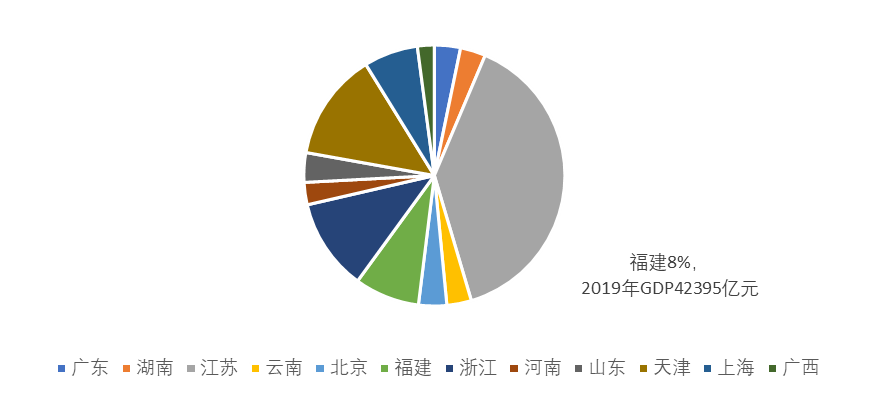 注：数据来源于wind
89
2.10 适配ABS类型—保障房ABS
湖南省保障房ABS潜在匹配企业
90
注：数据来源于公开资料整理
2.11 适配ABS类型— PPP项目ABS
PPP项目ABS
提高PPP项目资产流动性：PPP项目公司存在设立时间短，资产少，可变现度差，银行授信额度低，融资困难等特点，通过PPP项目资产证券化隔离主体风险，提高PPP项目资产流动性，实现融资最大化
解决社会资本退出问题：在合作周期很长（一般是10-30年）的PPP项目中，社会资本方通过资产证券化运作实现退出，可以提前收回投资
提高PPP项目规范程度：有的地方在推动PPP项目时重建设、轻运营，PPP+ABS，有利于促进PPP项目依法合规运作、保证工程质量、提高运营水平、规范内部管理
湖南省PPP项目ABS潜在匹配企业
PPP项目ABS各地区发行规模占比
91
注：数据来源于wind
注：数据来源于公开资料整理
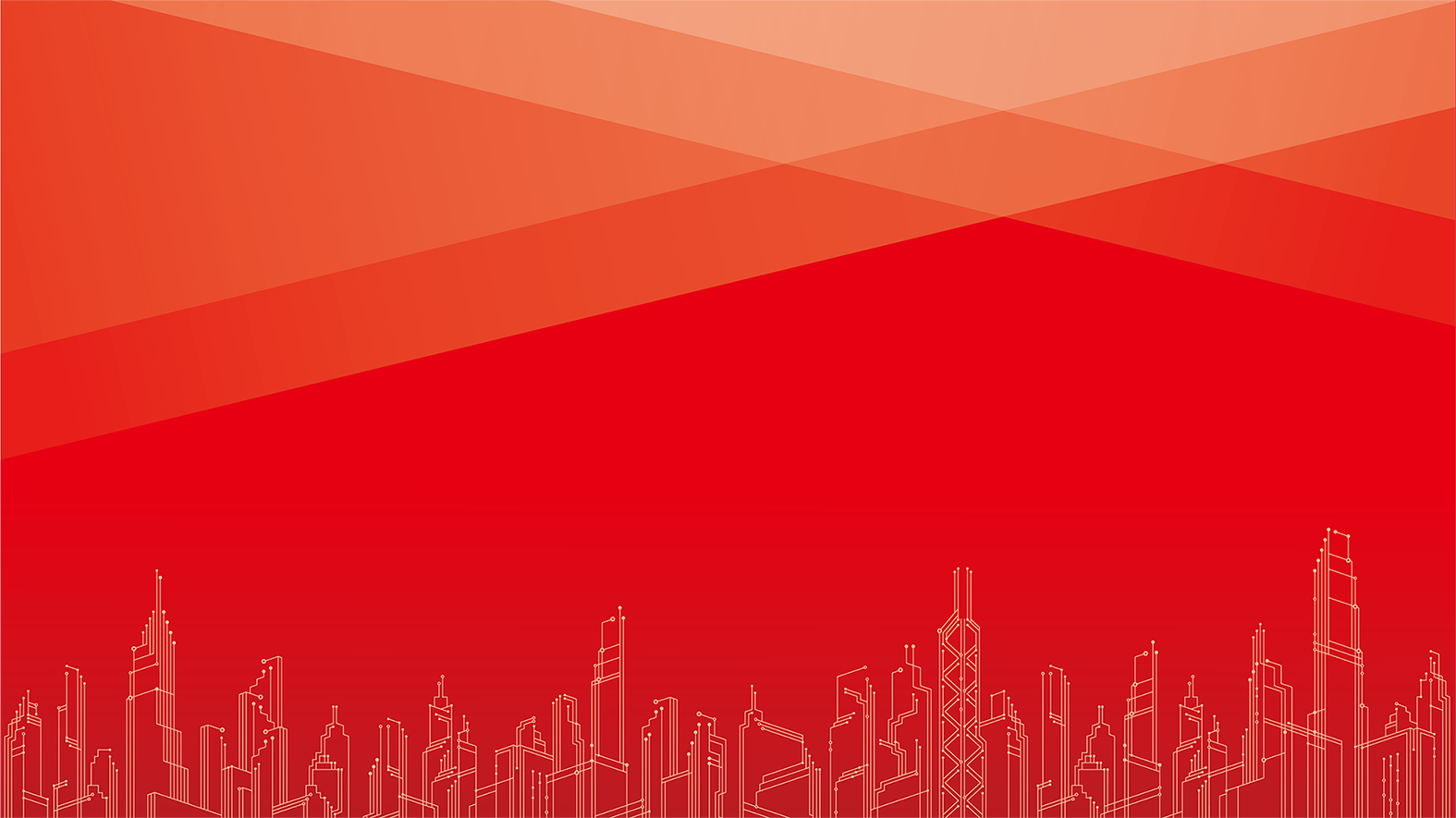 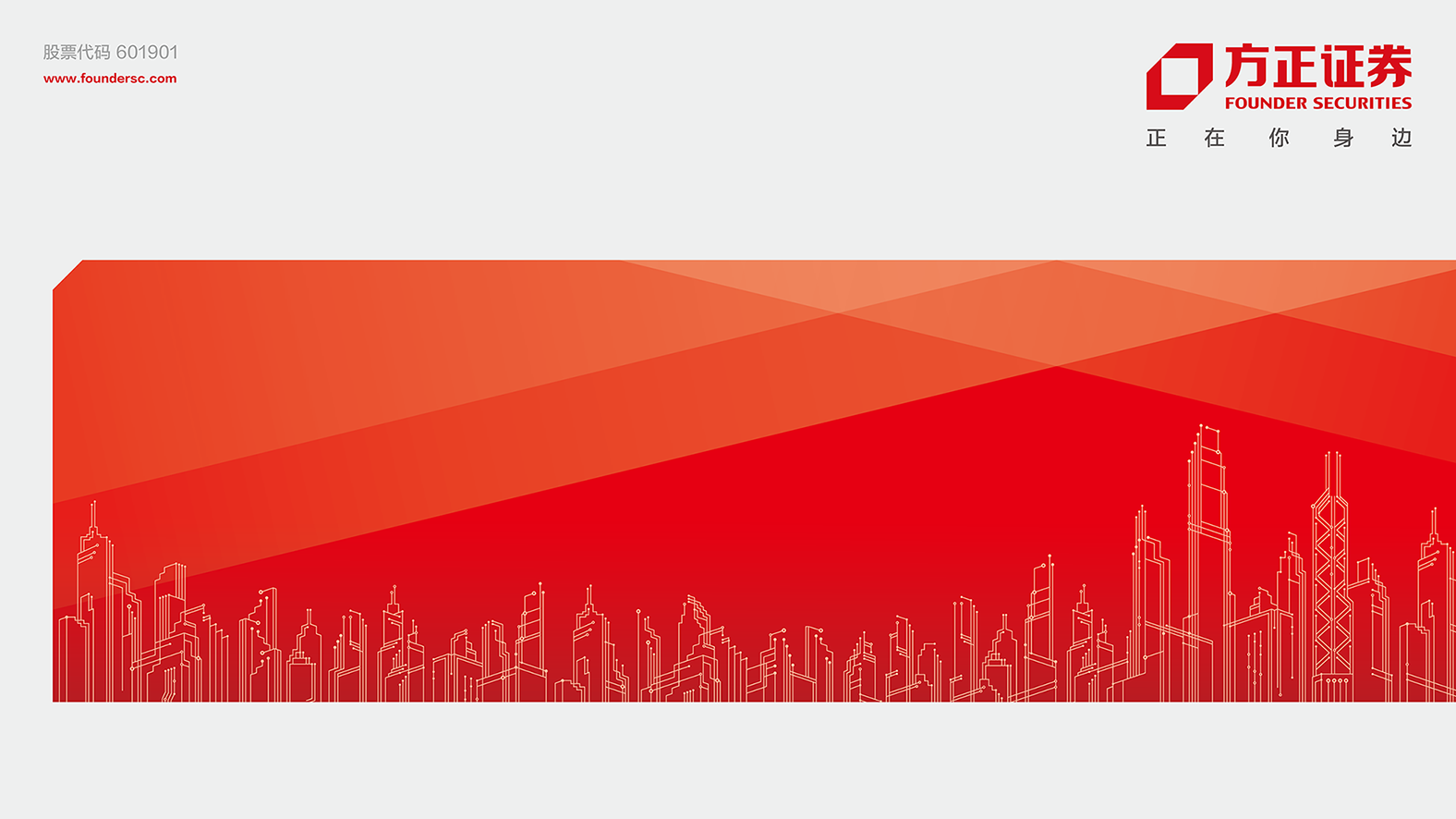 第3章  城投公司发行ABS案例
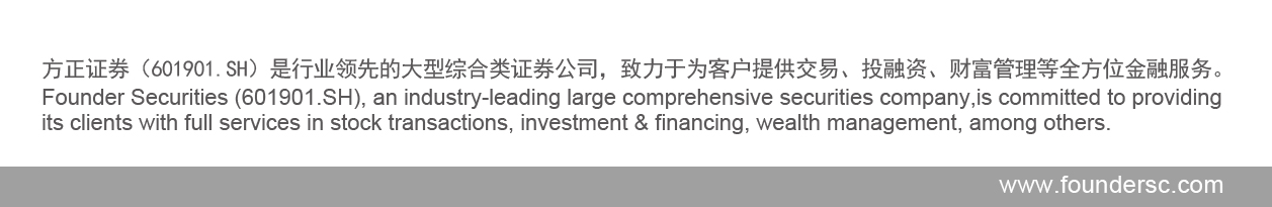 3.1 城投公司已发行ABS举例——山东
93
3.2 城投公司已发行ABS举例——云南
94
3.3 城投公司已发行ABS举例——江苏
95
3.4 城投公司已发行ABS举例——浙江
96
仓储物流公募REITs
应收账款ABS
3.5  城投公司可发行ABS举例
供应链ABS
电力ABS
PPP项目收益权ABS
——云南省能源投资集团有限公司
燃气ABS
2019年末，公司总资产1888.42亿元，所有者权益720.97亿元，实控人为云南省国资委。
经营范围：电力、煤炭等能源的投资及管理；环保、新能源等电力能源相关产业、产品的投资及管理；参与油气资源及管网项目的投资；其他项目投资、经营；与投资行业相关的技术服务、投资策划及其咨询管理，信息服务。
97
3.6  城投公司可发行ABS举例
——合肥市建设投资控股(集团)有限公司
2019年末，公司总资产4422.93亿元，所有者权益1874.84亿元
经营范围：作为合肥市国有资产的主要经营主体，公司目前参与的业务板块相对较多，主要可以分为实业经营、公共事业运营、房地产和市政配套建设。
应收账款ABS
供应链ABS
公交收入ABS
客运收入ABS
燃气公募REITs/燃气ABS
供水公募REITs /供水ABS
公路公募REITs/通行费ABS
热电公募REITs/热电ABS
98
3.7 城投公司可发行ABS举例——遵义市
以贵州遵义市为例，遵义市城投企业已发行5种不同类型的ABS。遵义市处于贵州省，资本市场上投资者对云贵地区的产品认可度一般，但遵义市的城投企业融资一直走在市场的前列，一直不断尝试新的融资工具。
99
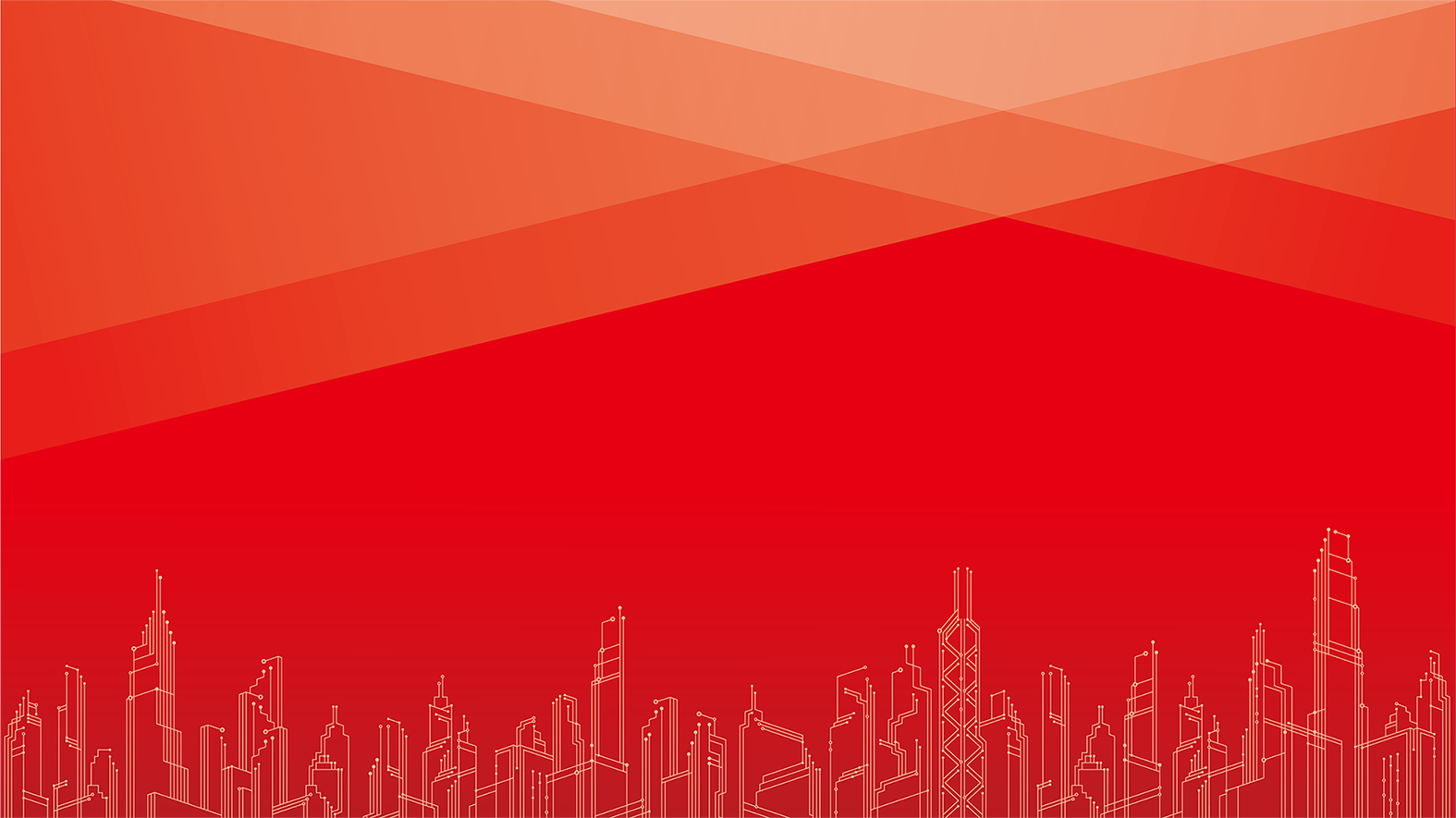 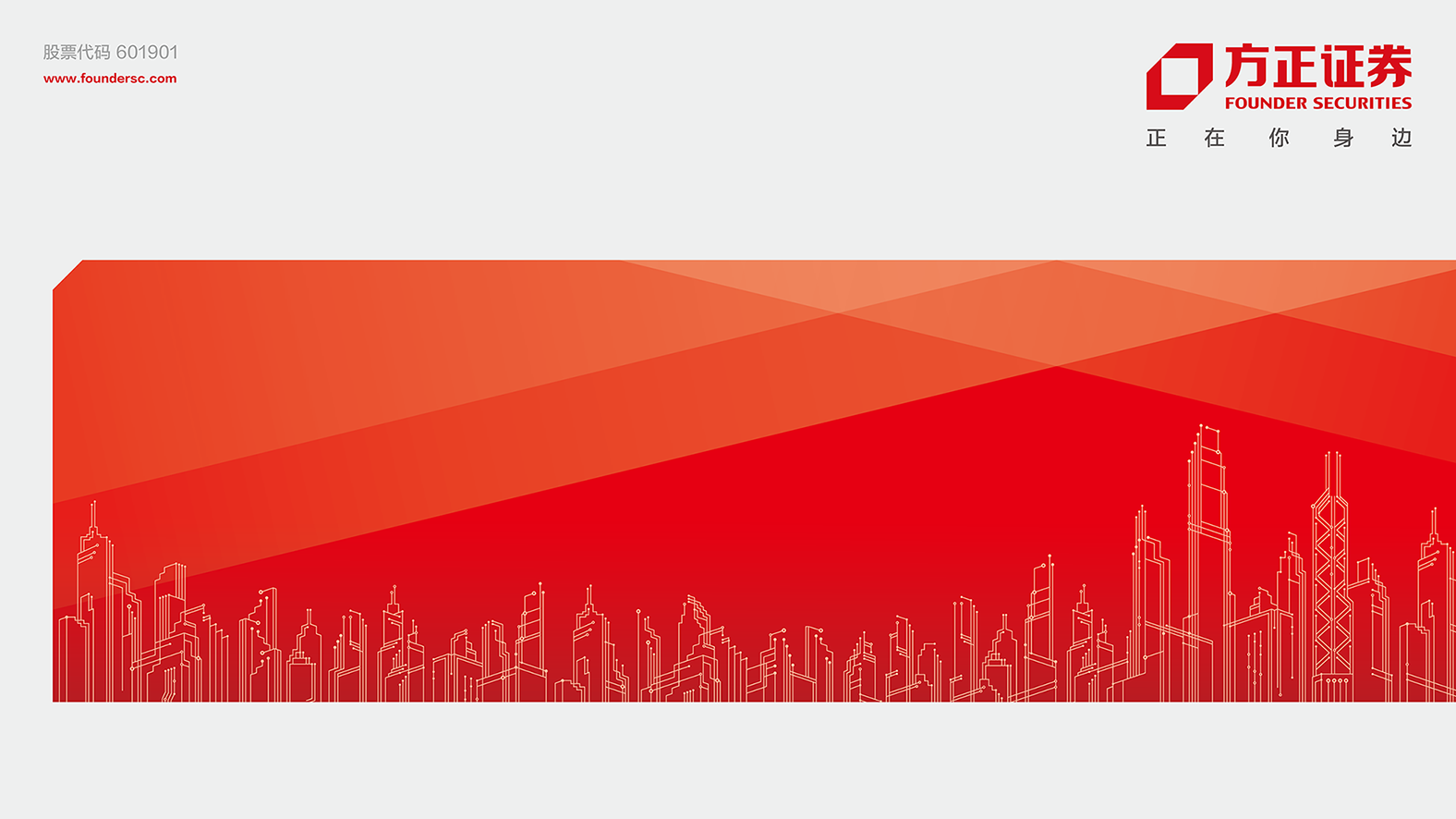 第4章  保障房ABS介绍
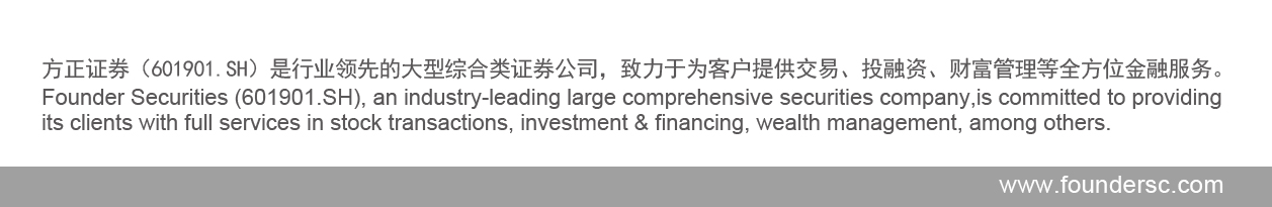 4.1 保障房概述
保障房定义及分类
保障房是指政府根据国家政策以及法律法规的规定，为中低收入住房困难家庭所提供的限定标准、限定价格或租金的住房，一般由廉租房、政策性租赁住房、经济适用房、限价房以及棚户区改造安置住房构成
从已发行的保障房ABS项目来看，以限价商品住房和棚户区改造住房为主
101
4.2 保障房ABS项目需关注法律要点
保障房项目开发建设模式
保障房建设主体根据省、市、县的保障性安居工程建设规划和年度计划，可通过直接/间接投资、参股、委托代建等多种方式参与保障性安居工程建设，按规定或合同约定的租金标准、销售价格面向政府核定的保障对象出租、出售。具体包括：
直接投资或参股建设并持有、运营廉租住房和政策性租赁住房。
接受政府委托代建保障性住房项目，建成后由政府按合同约定回购。
根据政府授权，投资建设保障性住房项目（包括经济适用住房、限价商品住房、棚户区改造项目等），并向政府核定的保障对象出售。
在商品住房项目中配建廉租住房和公共租赁住房，按合同约定无偿移交给政府，或由政府以约定的价格回购。
省、市、县政府规定的其他形式。
建议在筛选拟纳入ABS基础资产的保障房项目时，重点关注：
根据入池项目当地的保障房开发建设政策，关注入池项目建设主体的建设开发和业务经营模式（包括自主开发/合作开发等），涉及不同业务经营模式的，需要进一步关注业务定位、出资比例、收益分成、业务资质及授权情况、建设收入的分配结构、盈利模式、建设周期、相关协议或政府文件、会计处理方式及会计处理依据等
102
4.2 保障房ABS项目需关注法律要点（续）
入池保障房项目应以市场销售为主要回款方式
保障房安置一般实行实物安置和货币补偿两种方式，建议在筛选时，应根据入池项目当地政府的安置政策，优先选取项目拆迁行为合法有效、安置补偿政策完善到位、以市场销售为主要回款方式、能够实现向购房者收款或实质向购房者收款的保障房项目纳入ABS基础资产
对于入池保障房项目（包括项目已完工、尚未进行结算的项目），还应关注项目安置/销售周期、总投资额和已投资额、是否签订安置/销售合同或协议、开工/竣工/销售面积、在售项目的未来三年安置/销售计划、已安置/销售金额和资金回笼计划情况、是否按照安置/销售合同或协议执行回款情况等
关注入池保障房项目在立项、规划、开工、建设、竣工验收等多个环节的批复和证照的齐备
入池项目需取得发改委立项文件、建设合法合规，四证齐全，且完成环评
建设主体开发建设资质需具备由省级住建部门出具的文件（或有等同效力的证明文件）
关注入池保障房项目是否存在重复融资限制
需关注入池保障房项目的未来回款是否作为既有存量贷款、债券等融资产品的还款来源而受到资金监管或使用限制，如有，需解除
103
4.3 保障房ABS项目应满足监管要求
满足《资产证券化基础资产负面清单》《深交所资产证券化业务问答》对保障房ABS项目的要求
1、保障房项目证照齐全，建议已办理完成部分销售许可证
保障房项目四证齐全，满足信托放款的432要求
保障房项目最好在半年或者1年内开始销售，保证覆盖项目每年付息
销售主体如按照当地法律法规还未办理或无需办理相关预售许可证/现售许可证，应出具相关主管部门说明文件
2、保障房项目需市场化销售，满足负面清单要求
保障房项目需要向购房者收款或实质为向购房者收款，
项目不违反负面清单中以地方政府为直接或间接债务人的基础资产或者以地方融资平台公司为债务人的基础资产的要求
3、保障房项目土地、在建工程、受益权及现金流等未有抵押、质押等权利限制
若存在上述情况，可通过专项计划安排，在设立时能够解除相关担保负担和其他权利限制
4、保障房项目以开发或建成比例超过90%，列入国家保障房计划省级指标的可以豁免
结构性封顶，尽量在申报前完成竣工备案达到可预售状态
建议选择已纳入特定年度的省级政府与国家保障性安居工程协调小组签订的保障性安居工程目标责任书或任务分解计划的范围内的入池保障房项目；棚户区改造项目应已纳入特定年度的省级棚户区改造规划和改造计划
104
4.4 保障房ABS项目交易要素表
105
法律关系
现金流
4.4 保障房项目交易结构及流程
计划管理人/承销机构
原始权益人/
差额支付承诺人
担保人
转让信托受益权/差额补足
设立并管理
信托受益权
转让款
担保
委托设立
资产支持专项计划
监管银行/托管银行
单一资金信托
实际购房人
（被拆迁人）
分配信托利益
发放信托贷款
资金监管、托管
销售收入质押
偿还贷款
本金及收益
资产支持证券
支付购房款
认购资金
项目公司/安置房建设主体/借款人
安置服务公司
资产支持证券
持有人
中证登
兑付
支付购房款
评级机构
会计师事务所
律师事务所
原始权益人委托信托受托人设立资金信托，从而享有信托收益权，信托向借款人发放信托贷款
计划管理人设立资产支持专项计划，所募资金用于向原始权益人购买基础资产，其基础资产为原始权益人持有的信托收益权
专项计划存续期内，启动安置后，安置服务机构收到购房款后，代表被拆迁人根据实际安置情况按期与借款人结算购房款，借款人以收到安置房销售收入按期向信托偿付贷款本息，安置房销售收入为信托贷款第一还款来源
106
附录： 湖南省国企&城投可发行ABS统计
107
附录： 湖南省国企&城投可发行ABS统计
108
附录： 湖南省国企&城投可发行ABS统计
109
附录： 湖南省国企&城投可发行ABS统计
110
附录： 湖南省国企&城投可发行ABS统计
111
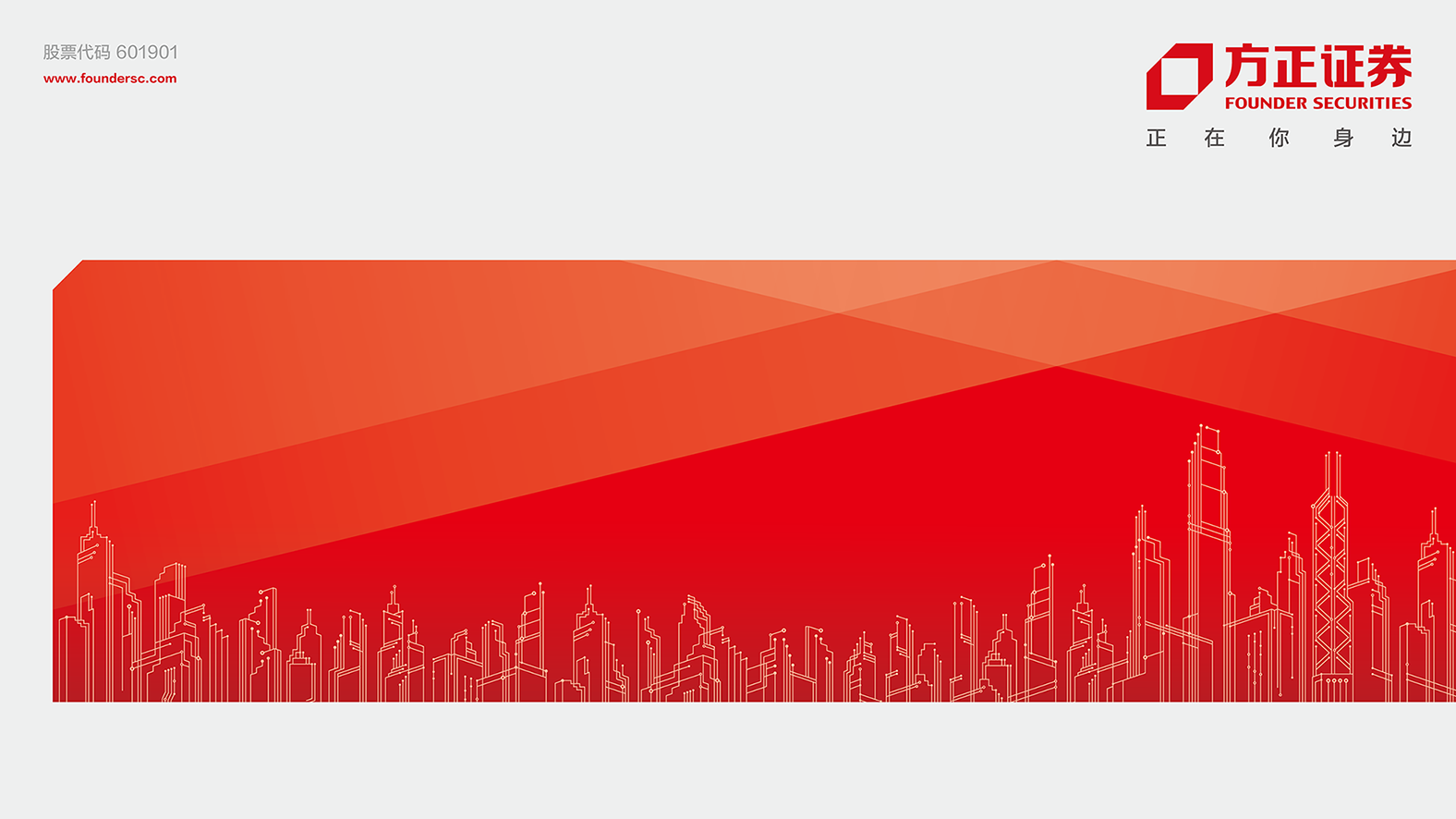 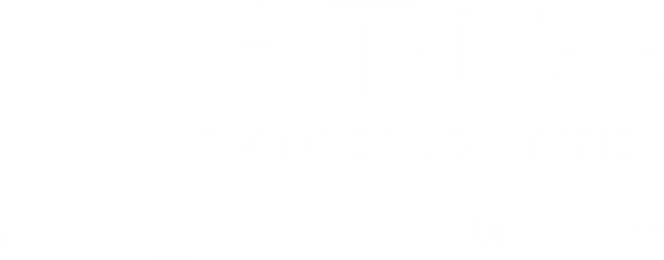 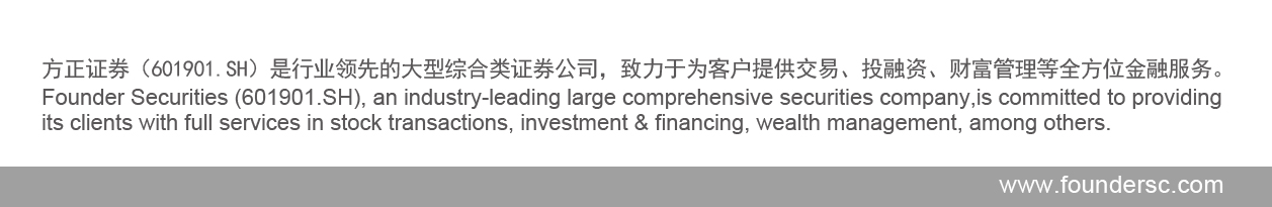